РПСВ Астраханской области – ГБПОУ АО «АГПК»
Организация сетевого взаимодействия при подготовке кадров по наиболеевостребованным, новым и перспективным профессиям и специальностям СПО.Опыт региональной площадки сетевого взаимодействия по направлению«Искусство, дизайн и сфера услуг»
[Speaker Notes: Чтобы изменить изображение на этом слайде, выберите рисунок и удалите его. Затем нажмите значок «Рисунки» в заполнителе, чтобы вставить изображение.]
Федеральная целевая программа развития образования на 2016-2020 гг по мероприятию 
1.2 «Разработка и распространение в системах среднего профессионального и высшего образования новых образовательных технологий, форм организации образовательного процесса
ФГОС СПО ТОП-50, профессии/специальности по перечню ТОП-50, компетенции WSR, по которым в региональной сети реализуются образовательные программы или их модули
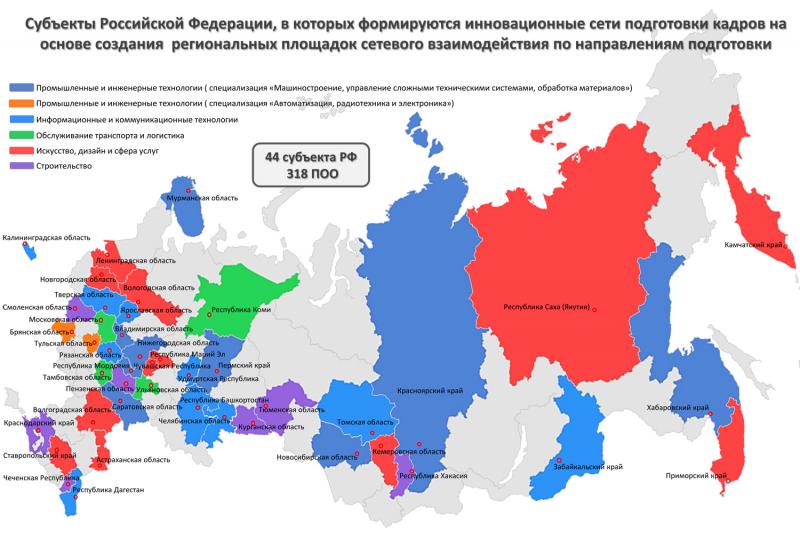 Астраханская область
Региональная площадка сетевого взаимодействия по направлению «Искусство, дизайн и сфера услуг»
ГБПОУ АО «Астраханский государственный политехнический колледж» -  региональная площадка сетевого взаимодействия по направлению «Искусство, дизайн и сфера услуг»
Региональные профессиональные образовательные организации – участники сети
Приказ Министерства образования и науки Астраханской области от 15.02.2018 г. № 57 «Об инновационной сети распространения лучших практик подготовки кадров по перечню наиболее востребованных, новых и перспективных профессий и специальностей среднего профессионального образования в области подготовки «Искусство, дизайн и сфера услуг»
ГБПОУ АО «Астраханский государственный колледж профессиональных технологий»  
ГАПОУ АО «Астраханский колледж арт-фэшн индустрии» 
ГБПОУ АО «Астраханский технологический техникум»  
ПОЧУ «Астраханский кооперативный техникум экономики и права»  
ГБПОУ АО «Камызякский сельскохозяйственный колледж»  
ГБПОУ АО «Астраханский губернский техникум»  
ГБПОУ АО «Астраханский автомобильно-дорожный колледж»
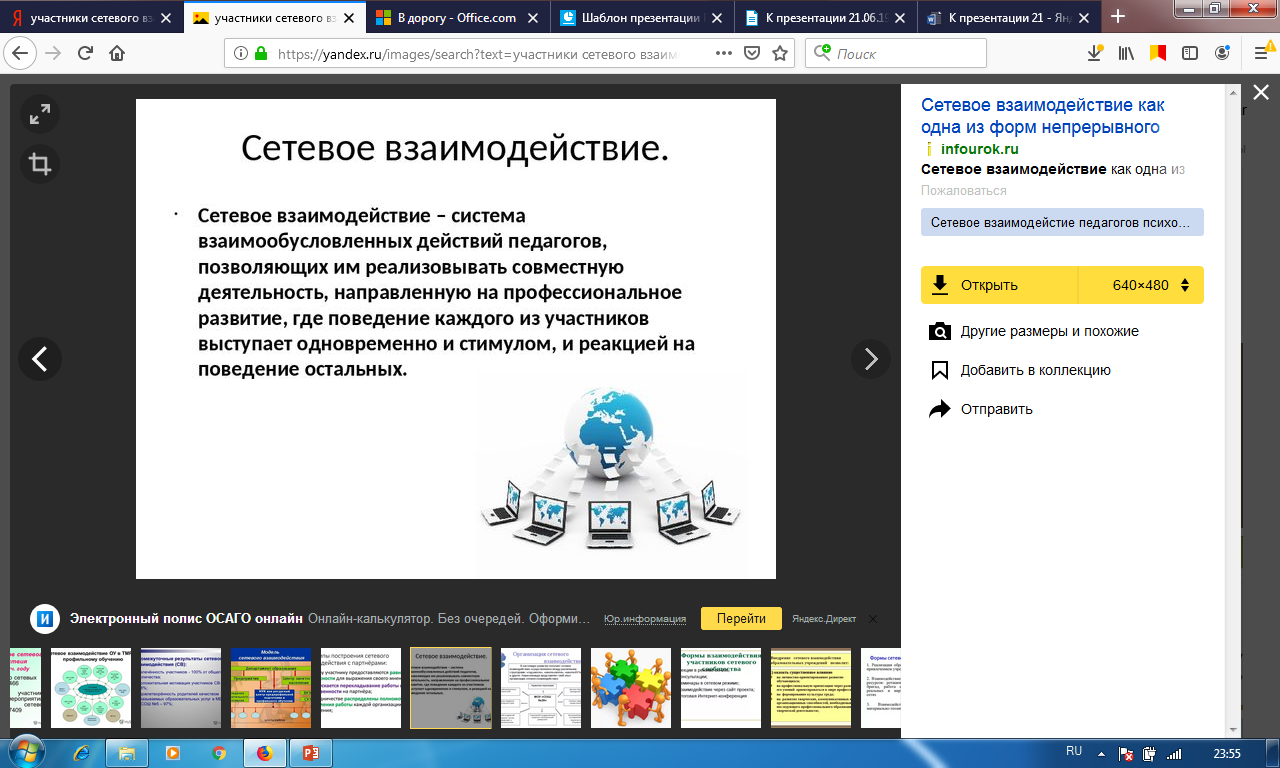 Задачи первого года проекта
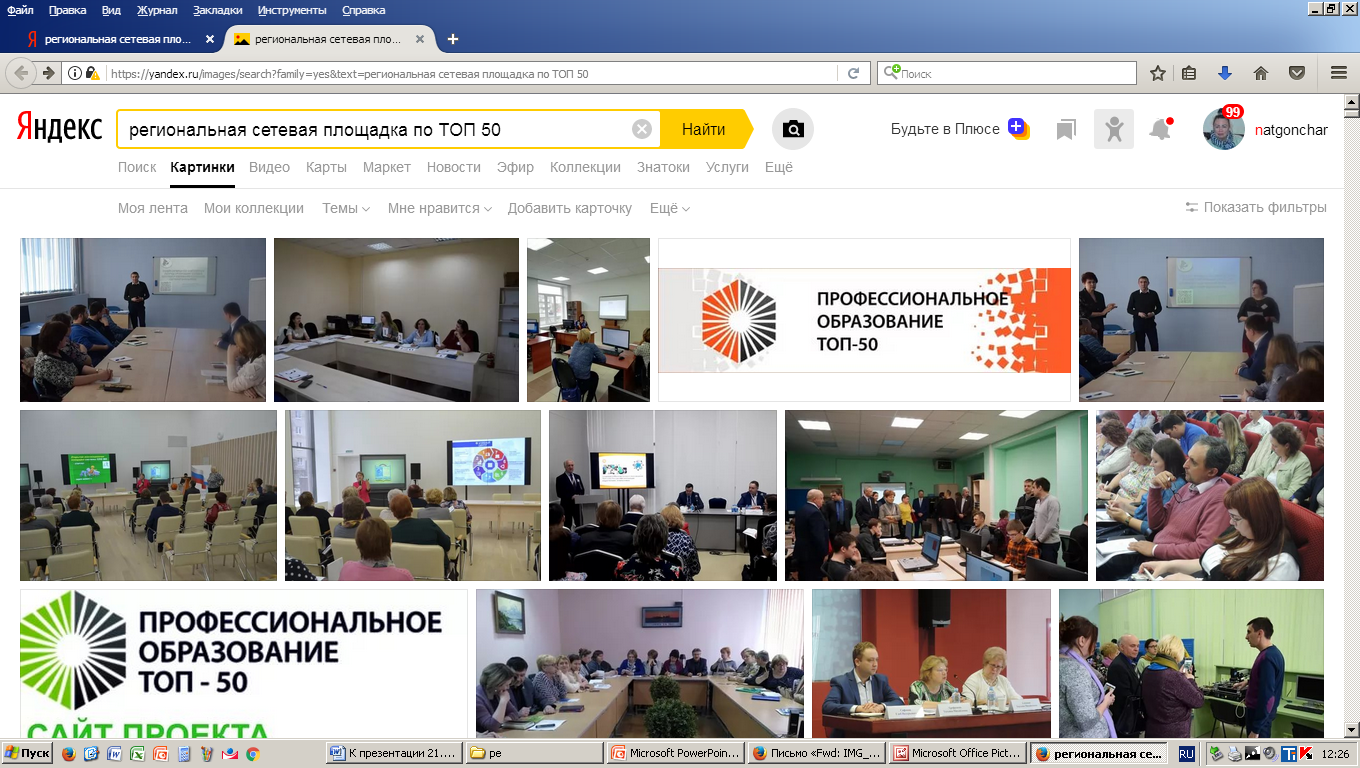 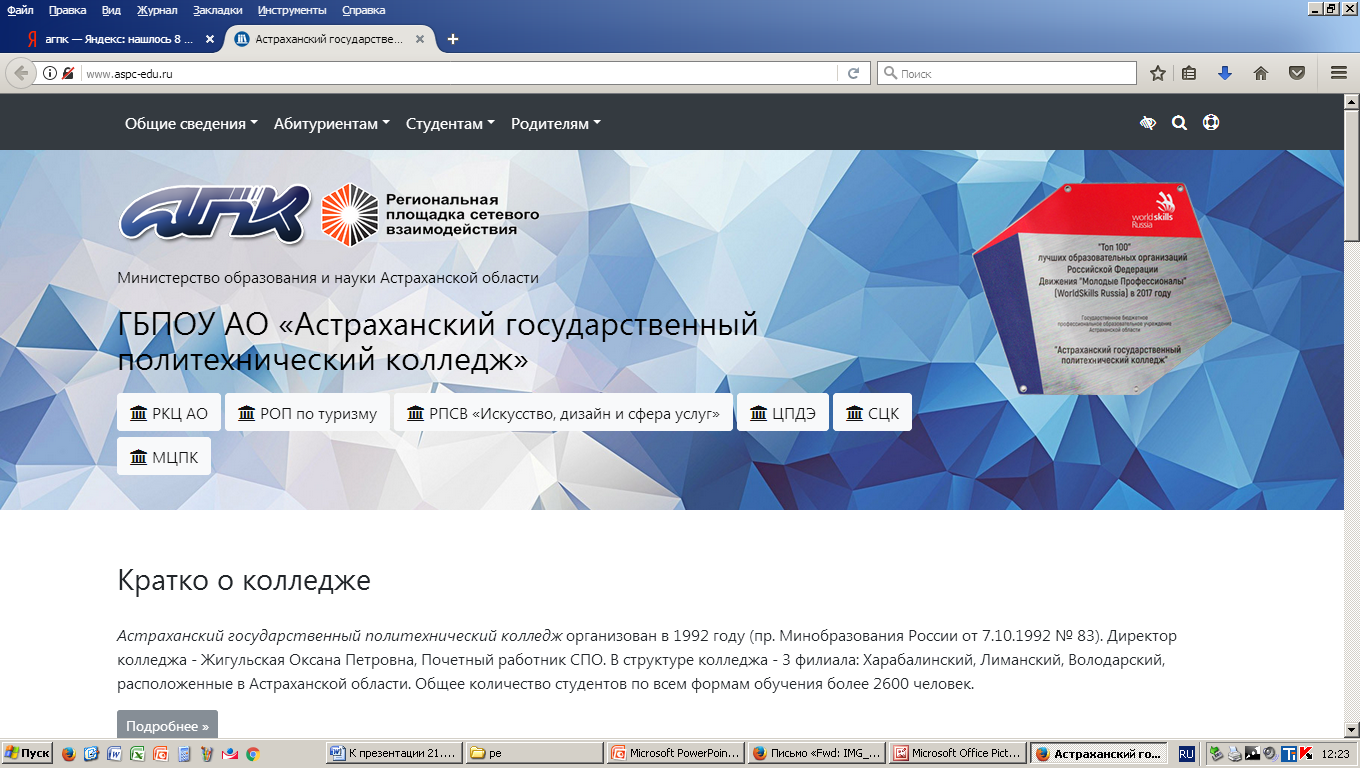 1
создание региональной площадки сетевого взаимодействия
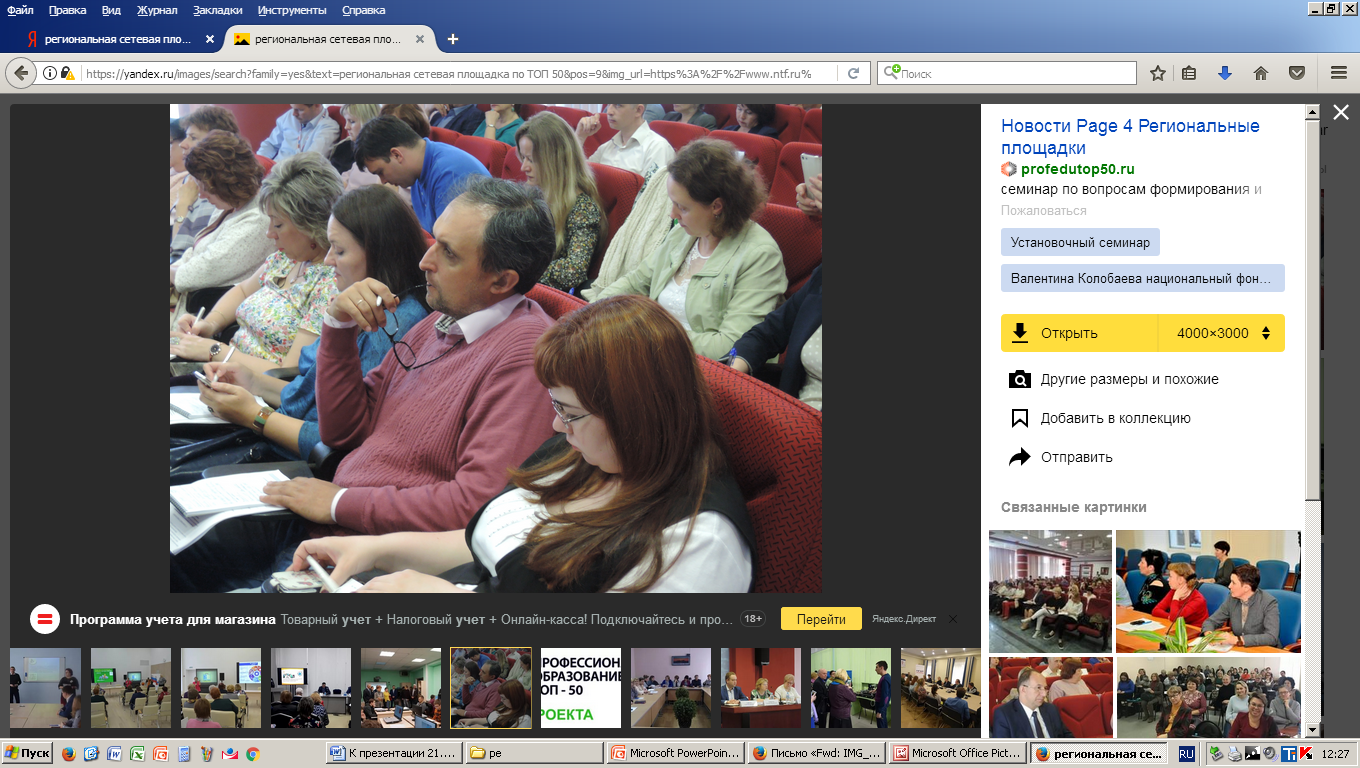 2
модернизация МТБ для организации практического обучения, стажировок, тренировок и проведения чемпионатов WSR, демонстрационного экзамена, НОК
3
развитие системы повышения квалификации персонала через сетевое взаимодействие и ДОТ
4
апробация процедур демонстрационного экзамена
Нормативное обеспечение функционирования в Астраханской области инновационной сети ПОО в целях отработки и распространения лучших практик подготовки из перечня профессий ТОП-50 или ТОП-Регион
Положение о Региональной площадке сетевого взаимодействия 
Положение о Координационном совете сетевого взаимодействия 
Положение об организации сетевых образовательных программ  
Регламент по использованию материально-технических средств сетевой площадки 
Положение об  информационно-консультационном ресурсном центре по методическому сопровождению сетевой профессиональной подготовки студентов 
Положение об  Открытом региональном чемпионате «Молодые профессионалы» (WorldSkills Russia) Астраханской области
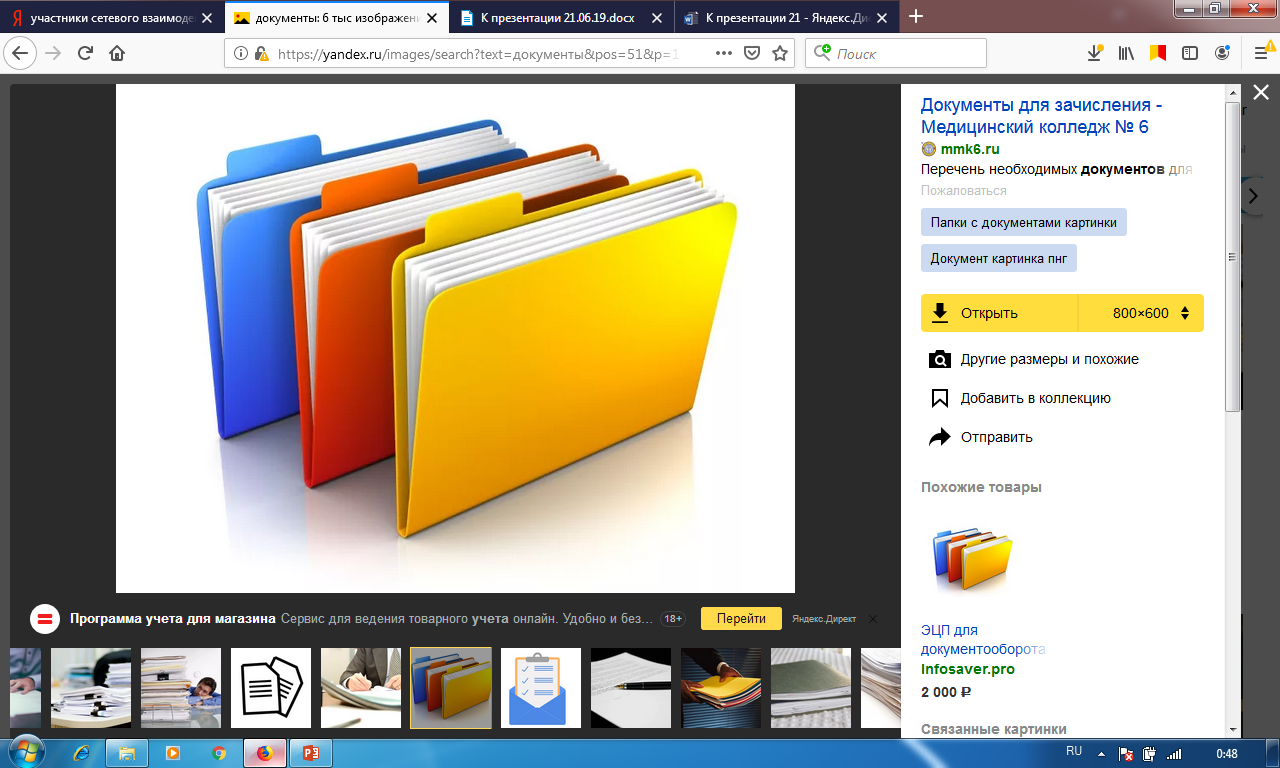 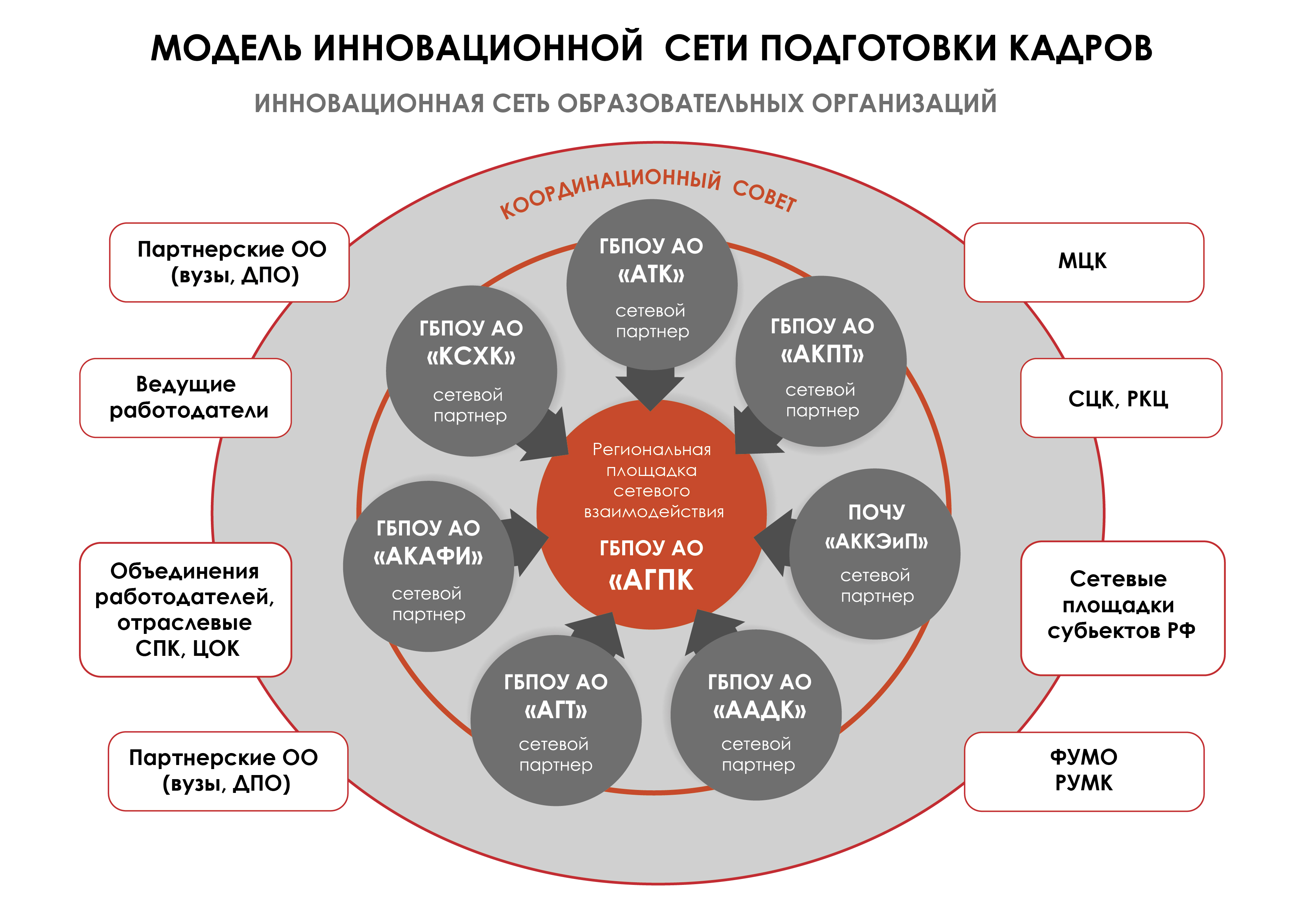 Объемы финансирования в 2018 году
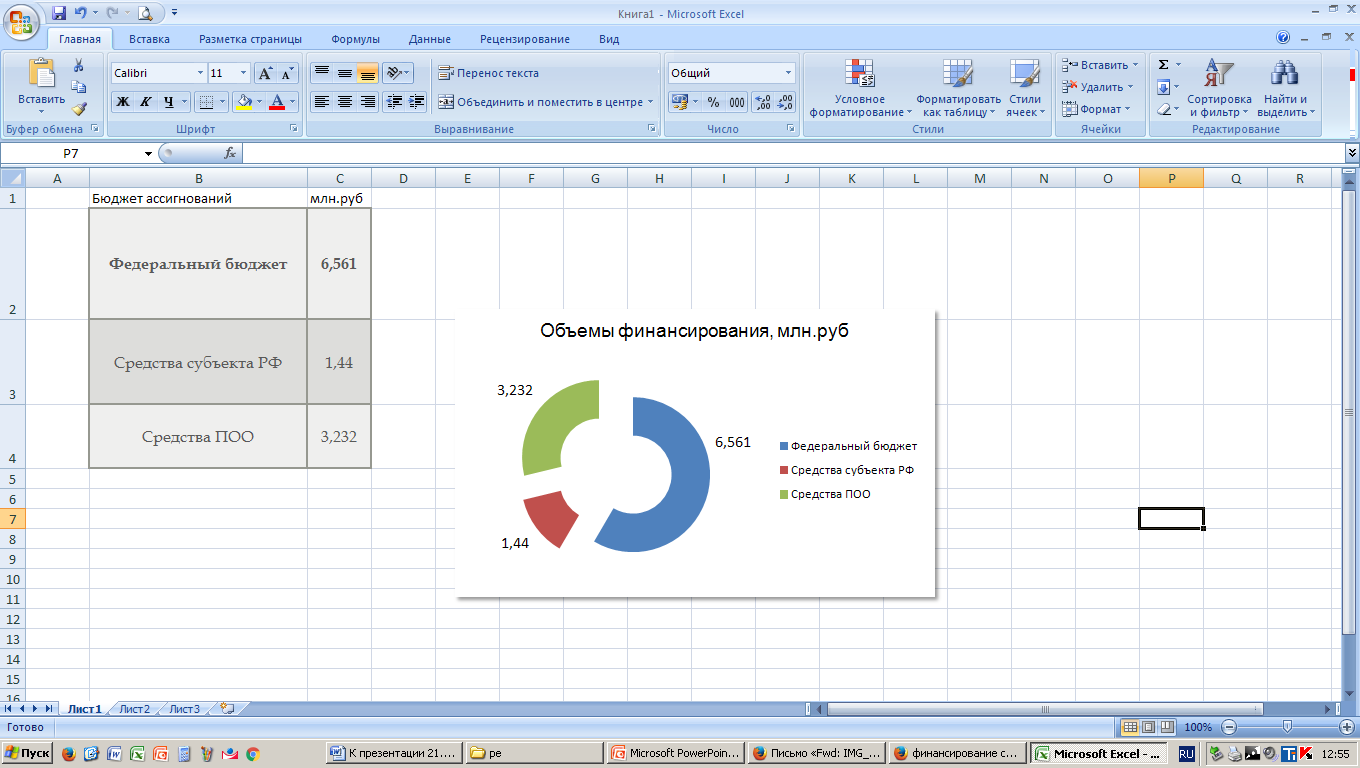 Модернизация материально - технической базы для организации практического обучения, стажировок, тренировок и проведения чемпионатов WSR, демонстрационного экзамена, независимой оценки квалификации
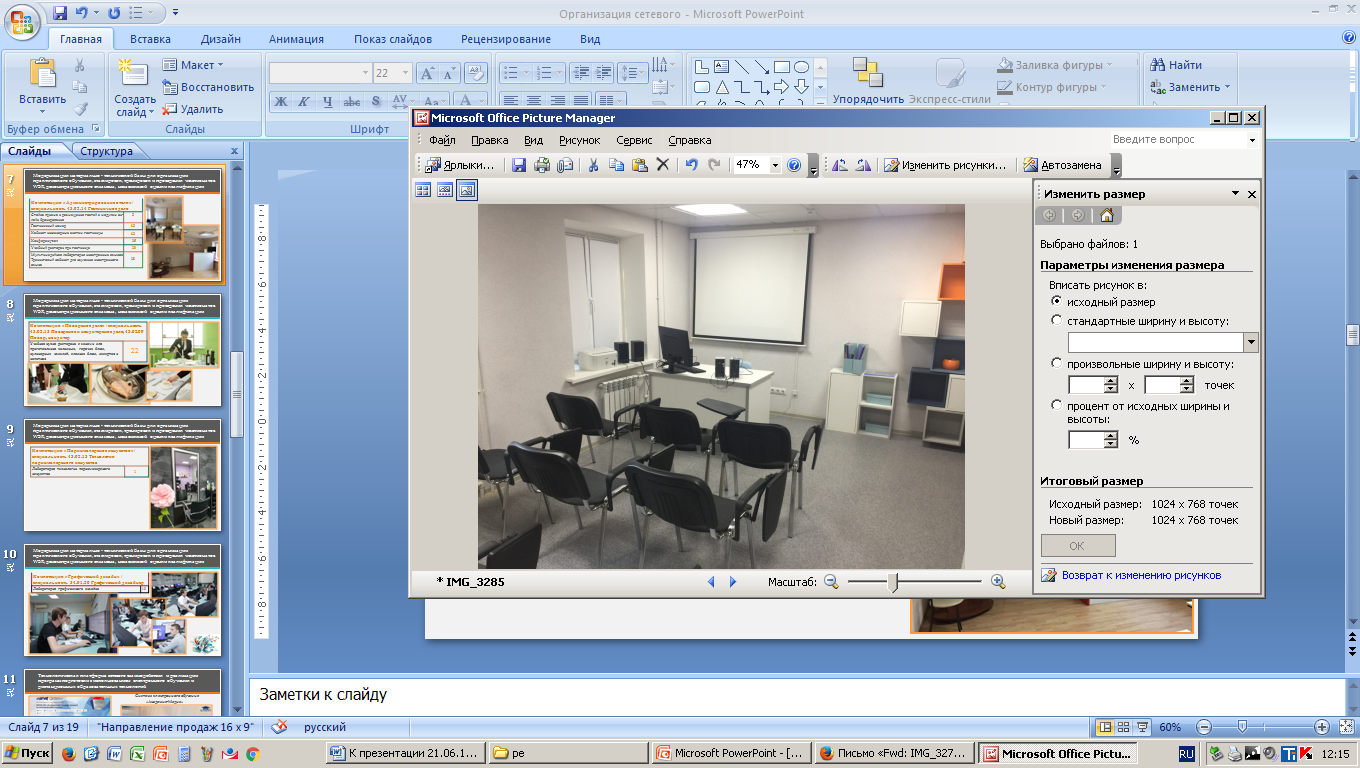 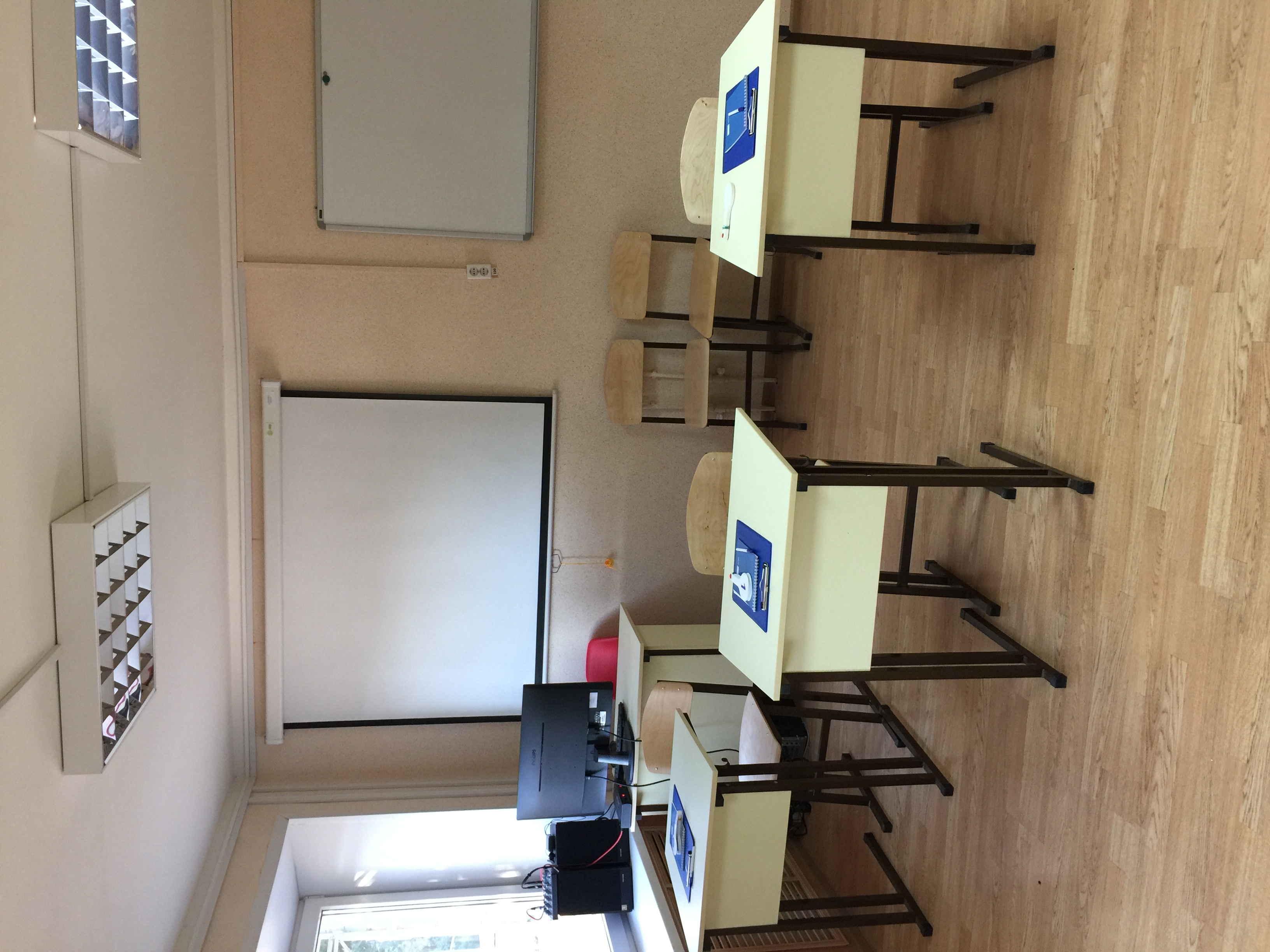 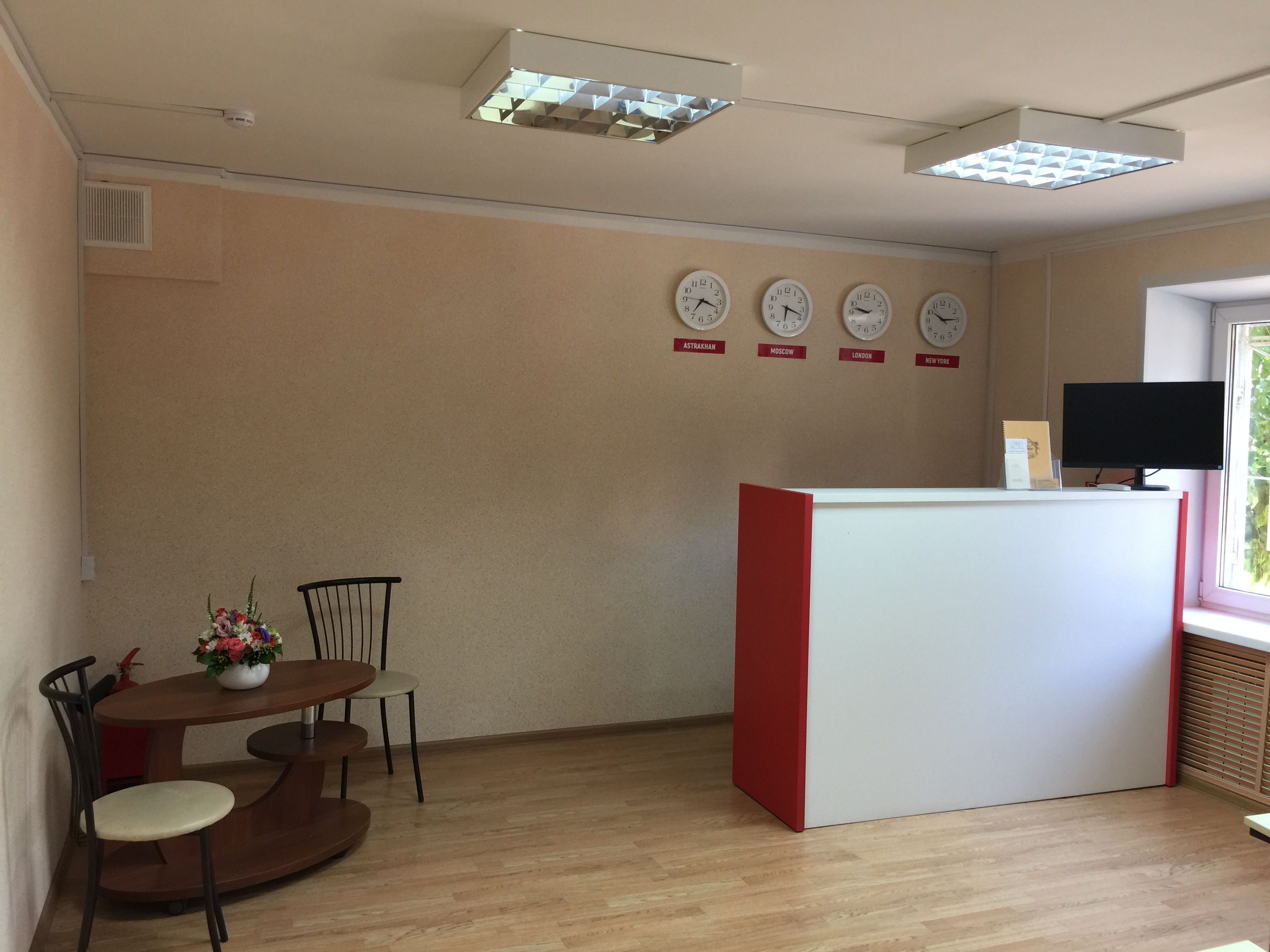 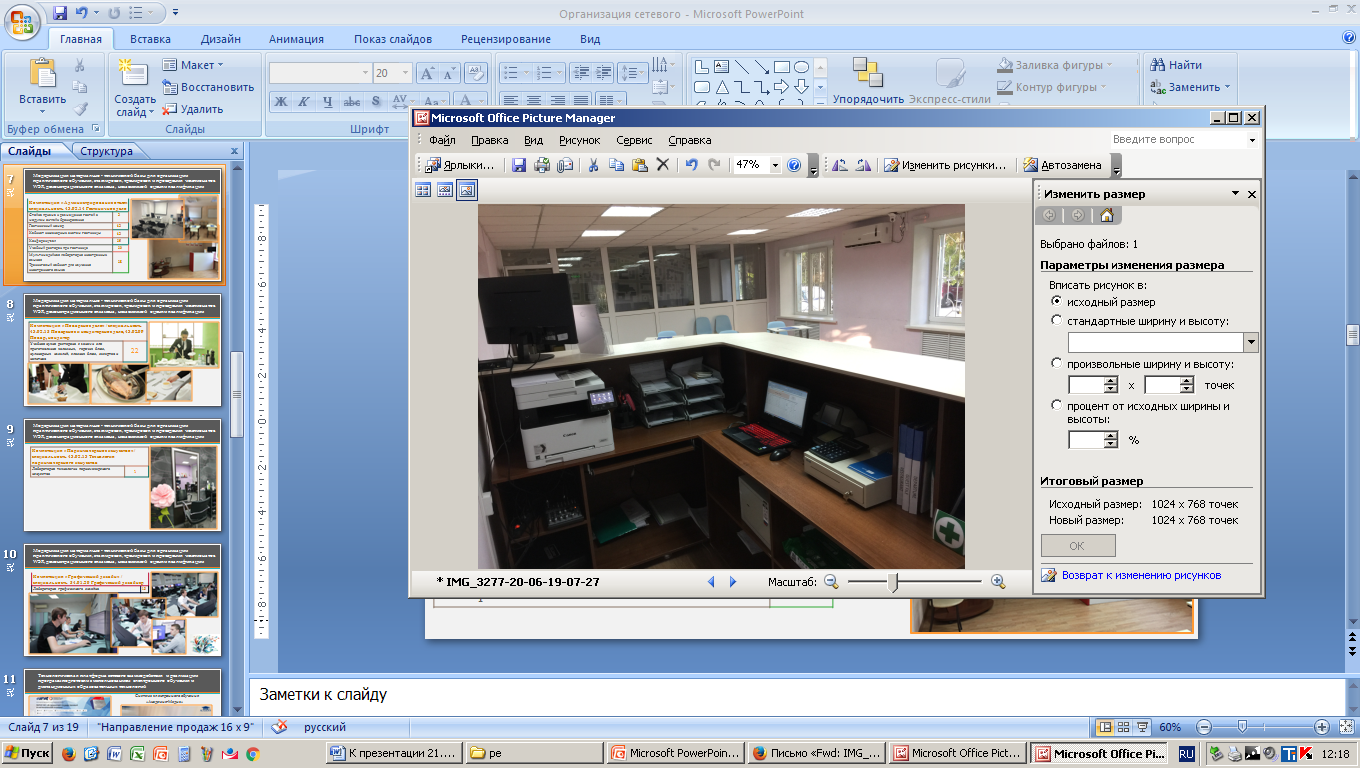 Модернизация материально - технической базы для организации практического обучения, стажировок, тренировок и проведения чемпионатов WSR, демонстрационного экзамена, независимой оценки квалификации
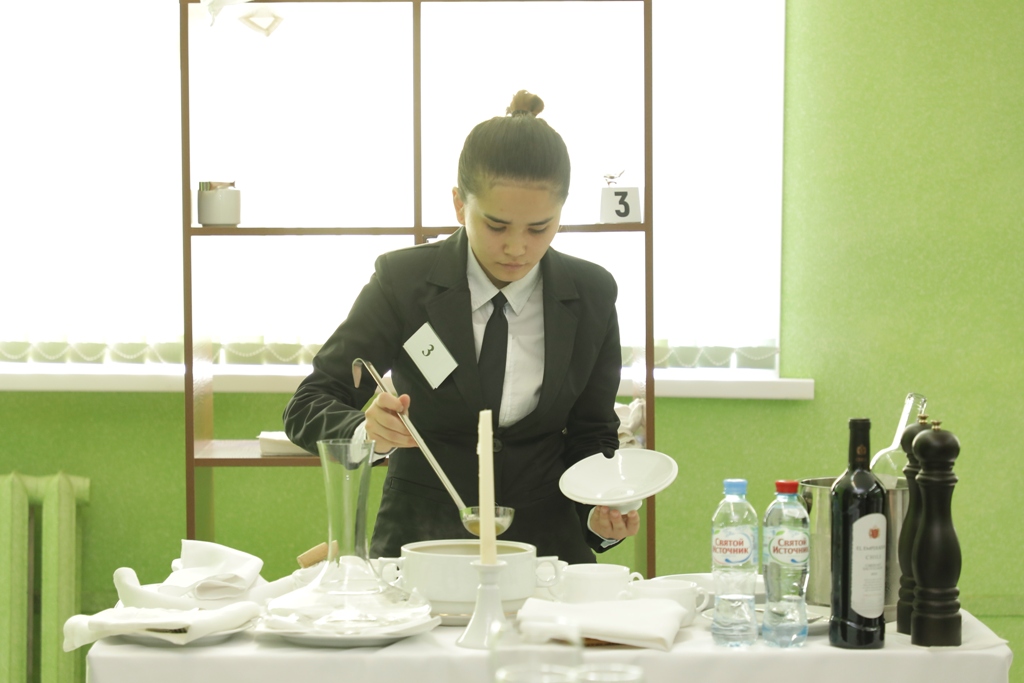 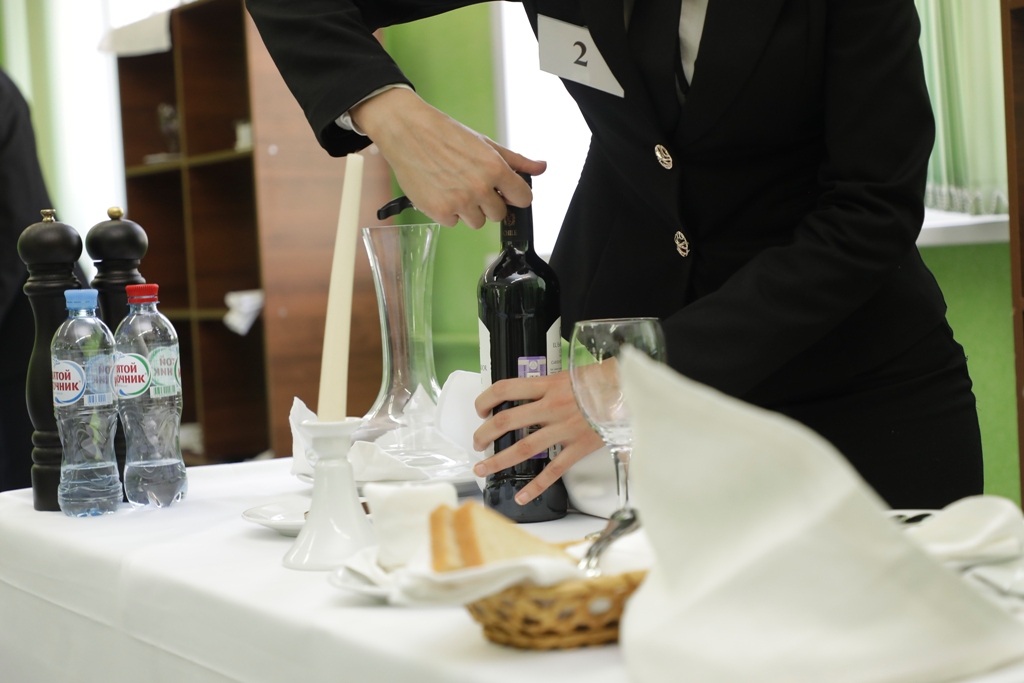 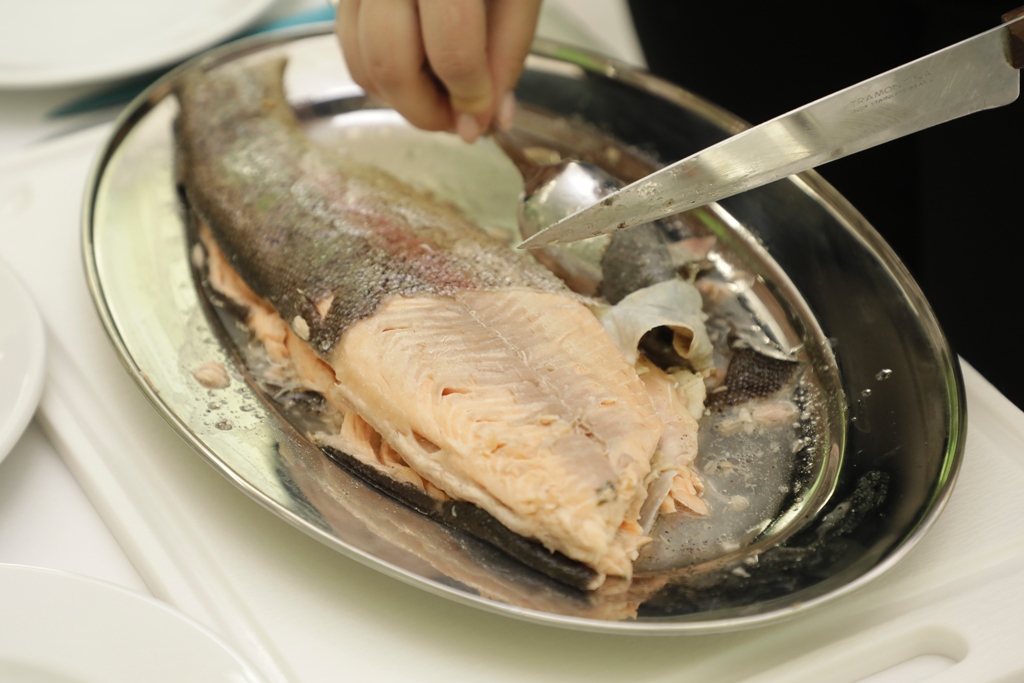 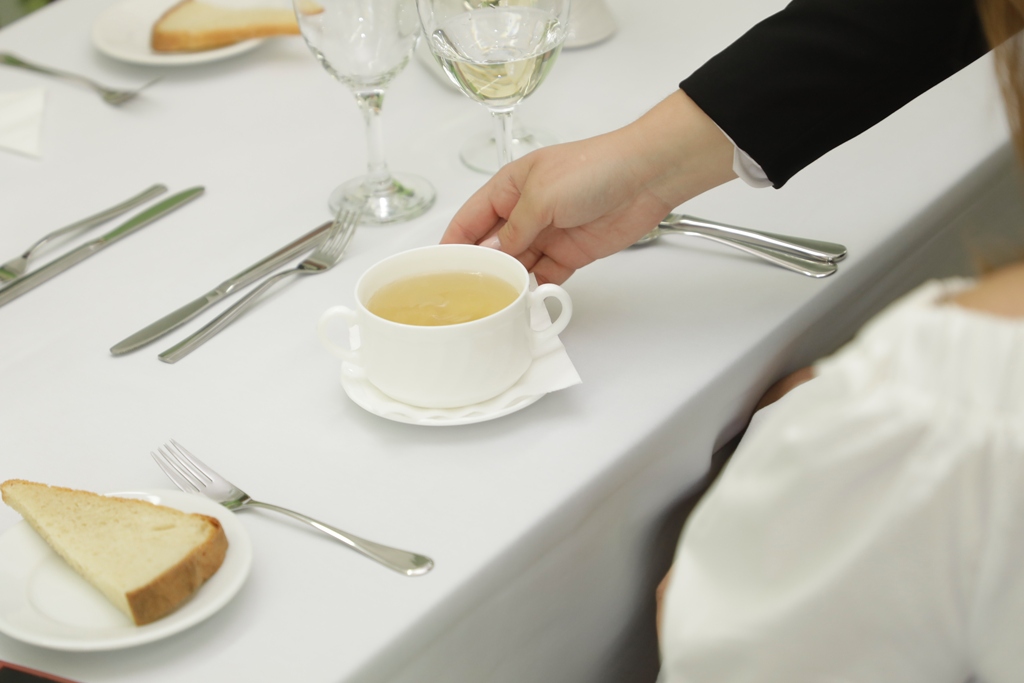 Модернизация материально - технической базы для организации практического обучения, стажировок, тренировок и проведения чемпионатов WSR, демонстрационного экзамена, независимой оценки квалификации
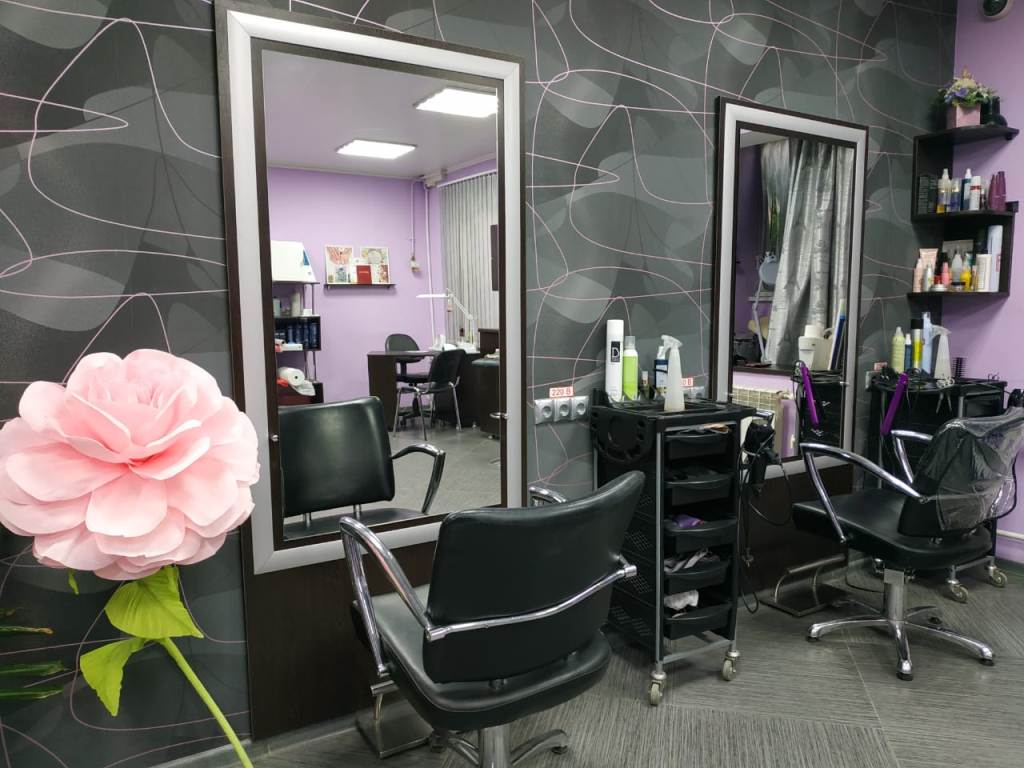 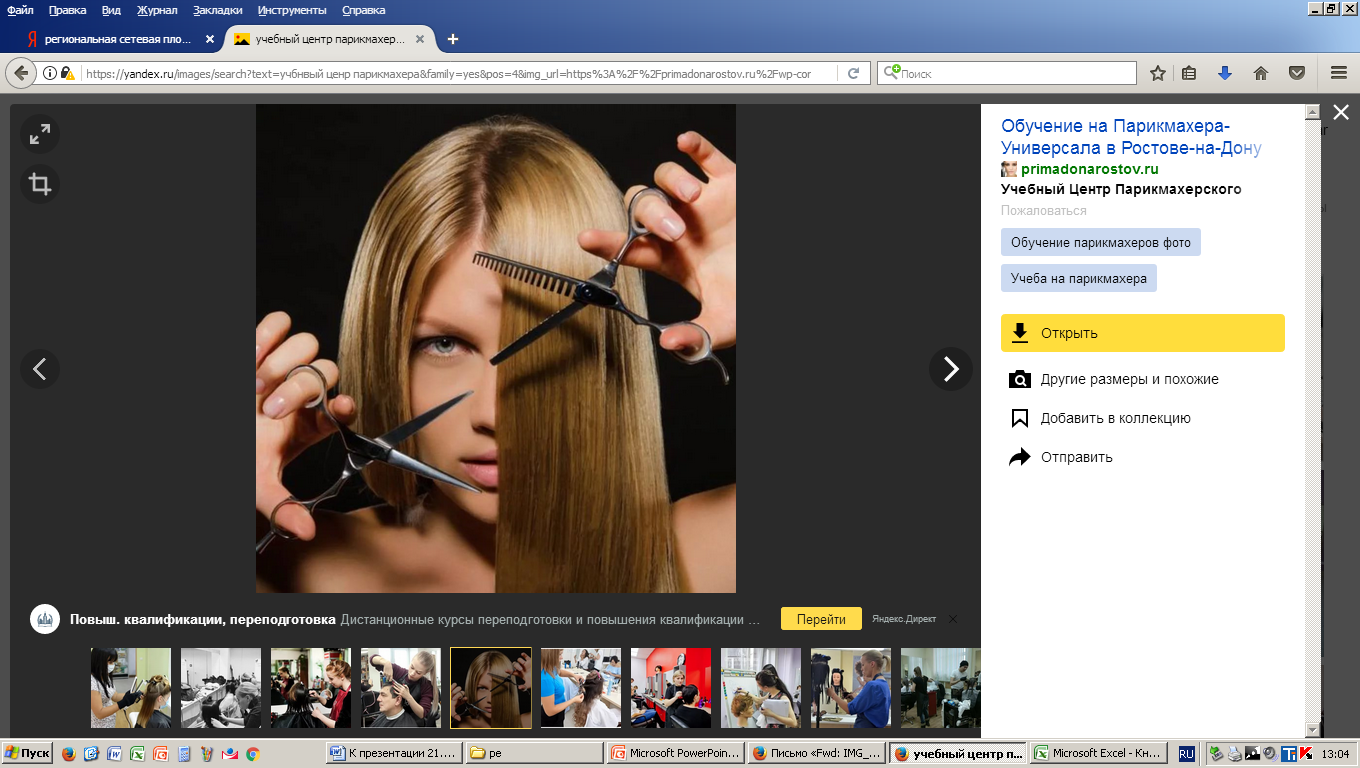 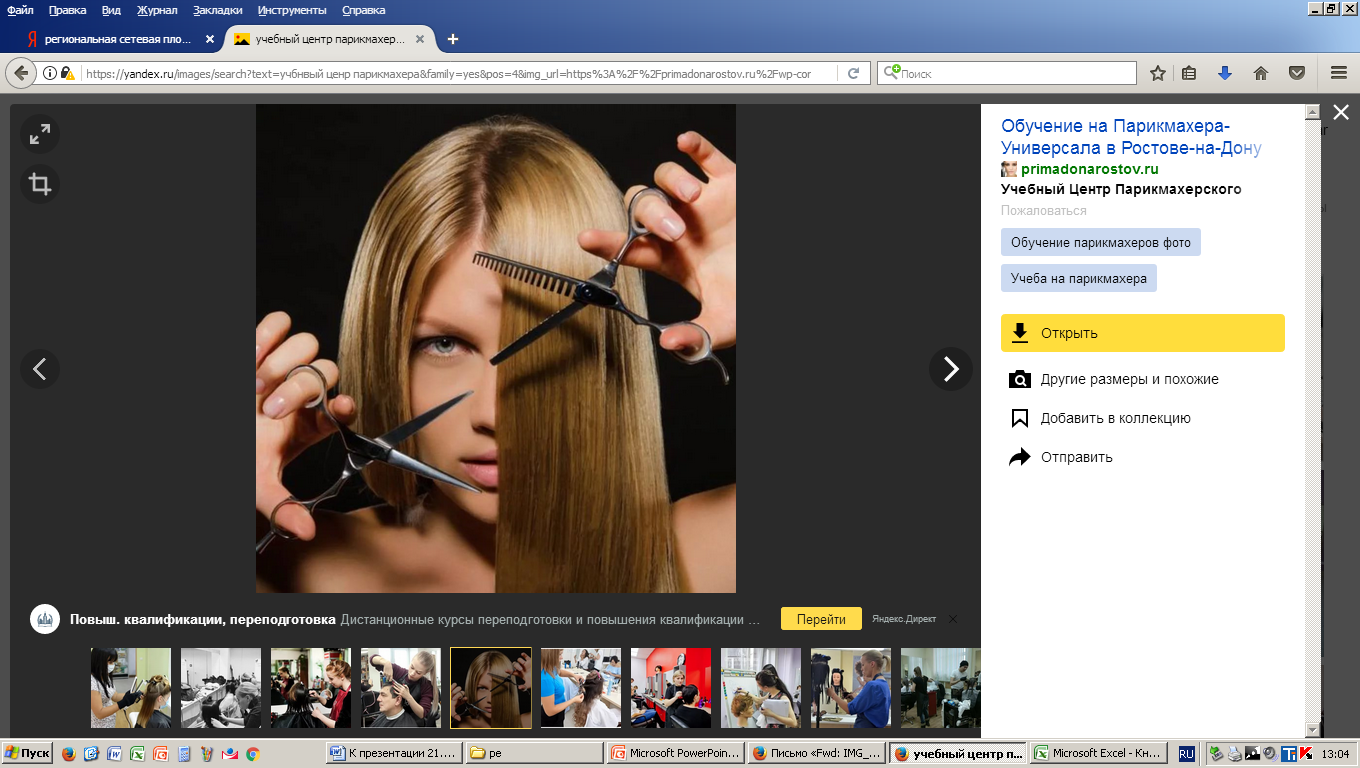 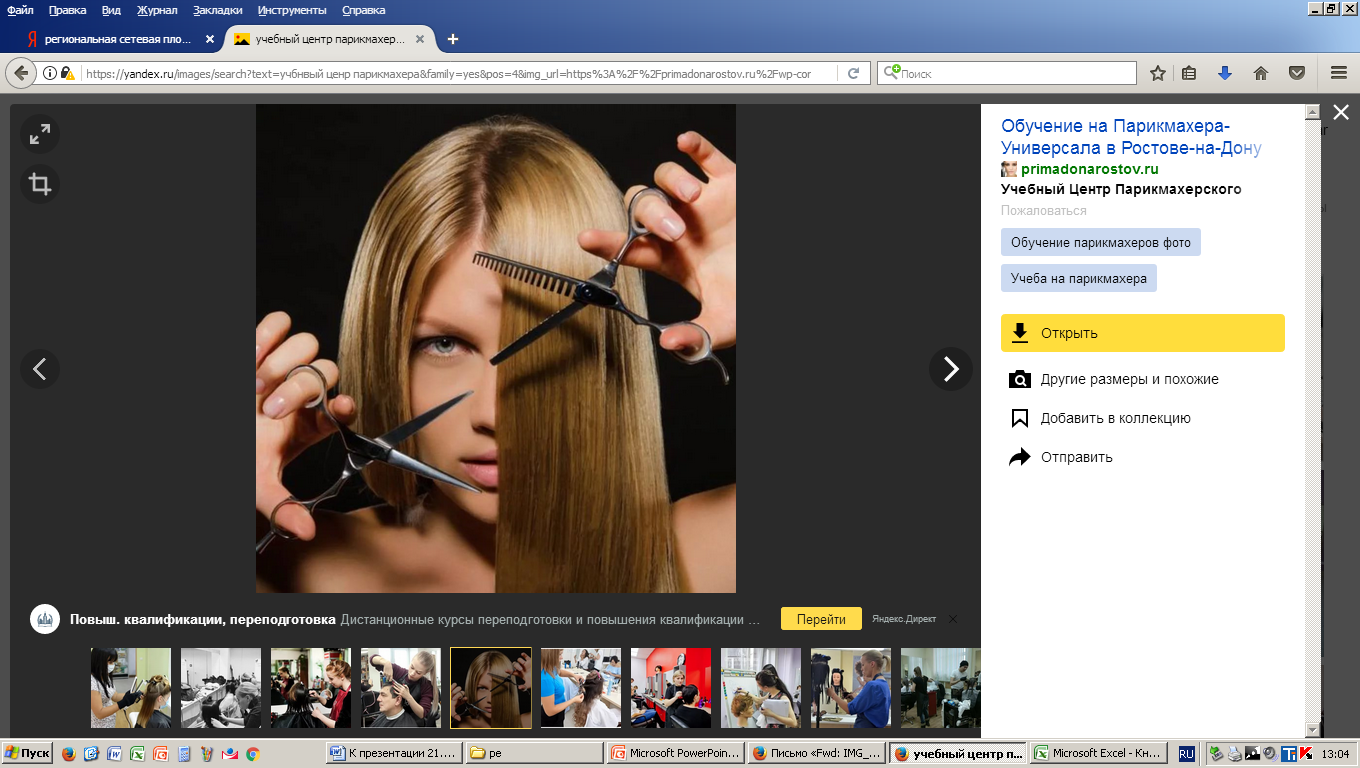 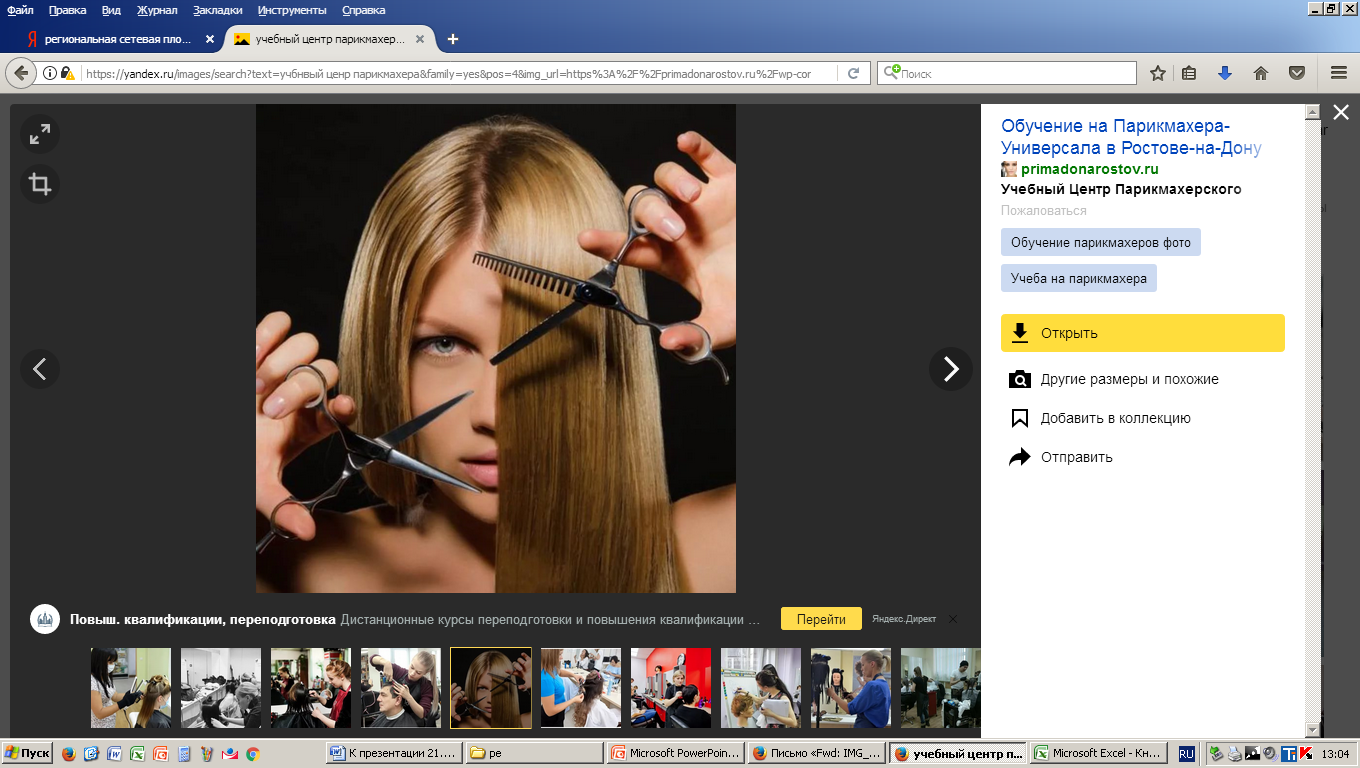 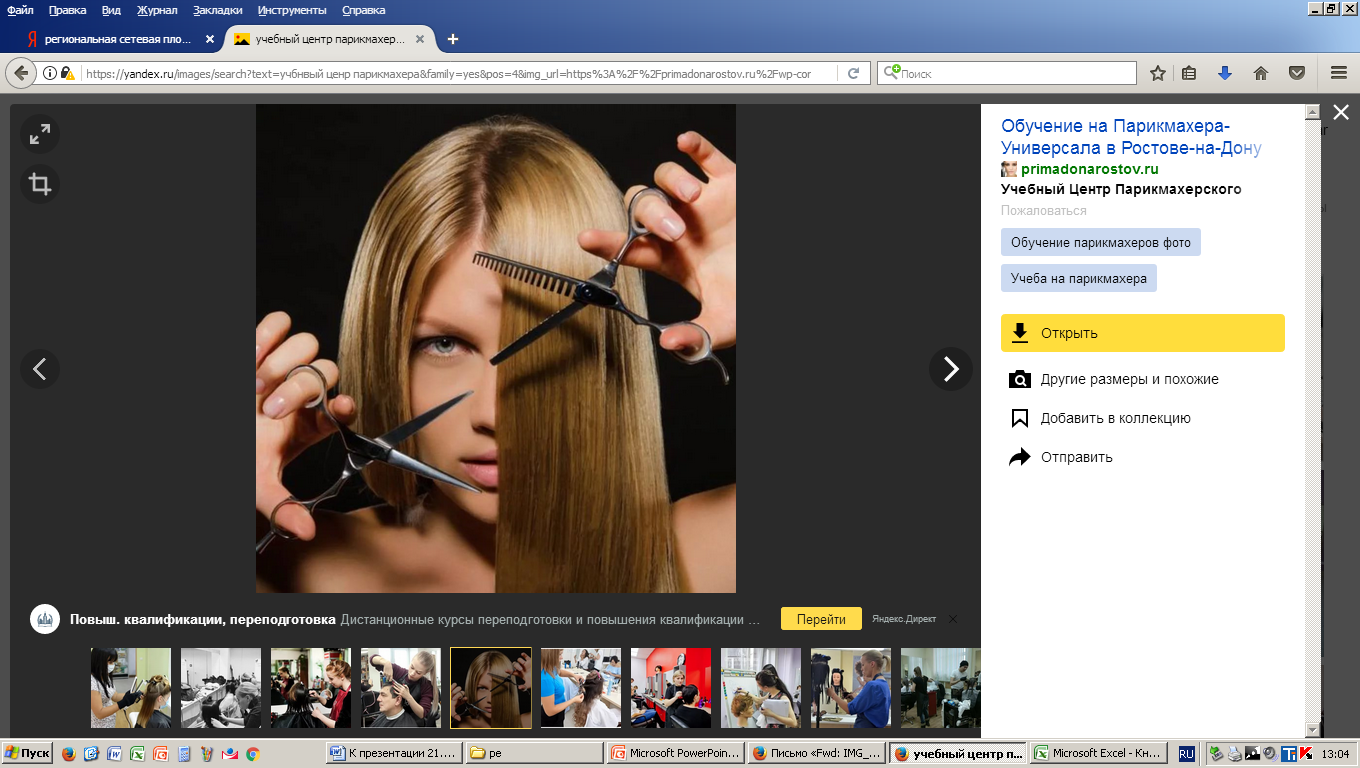 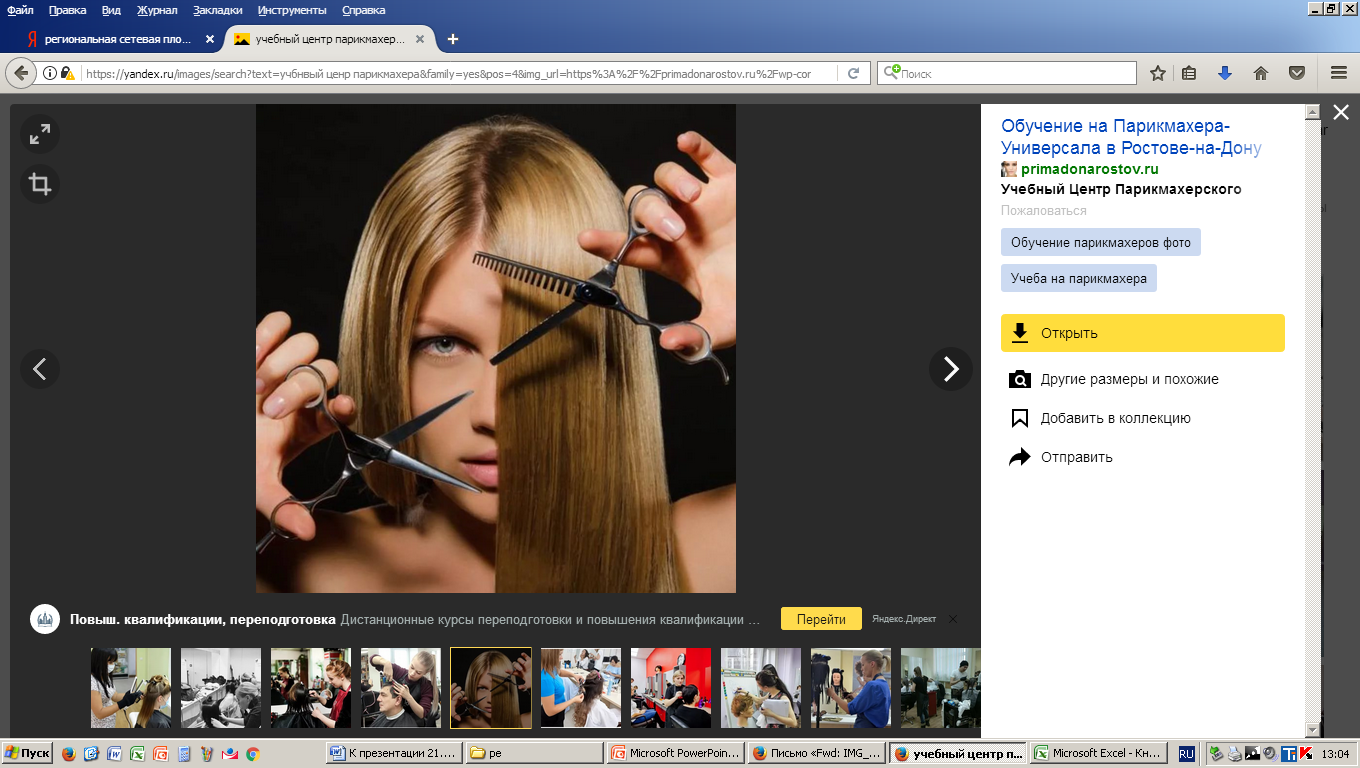 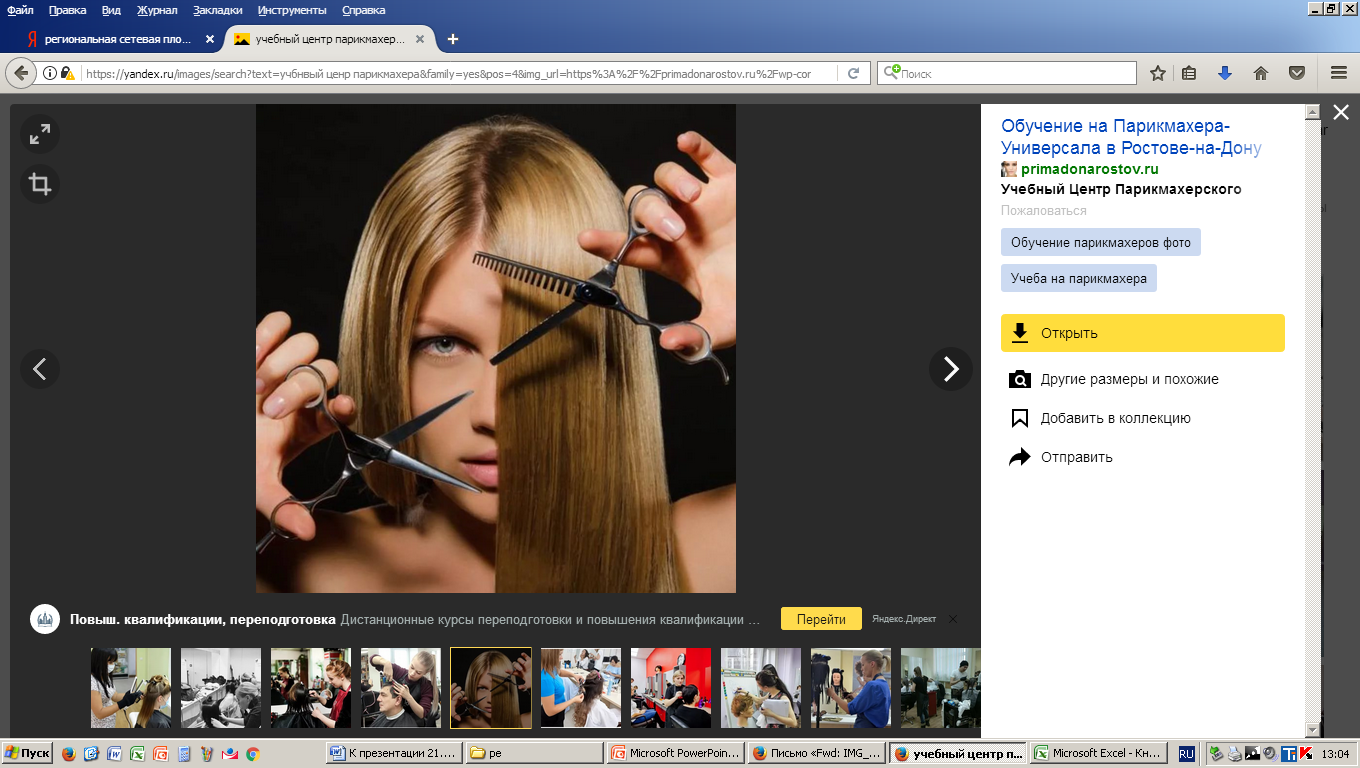 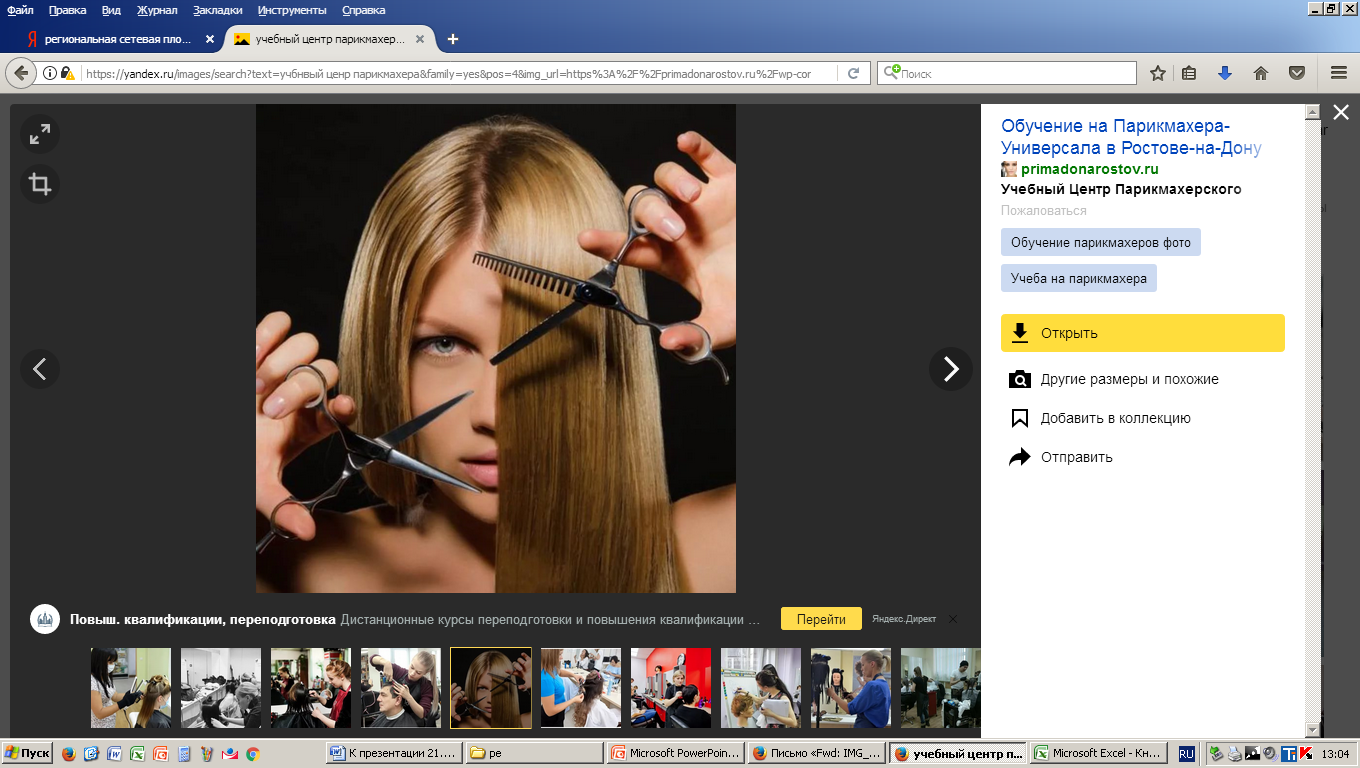 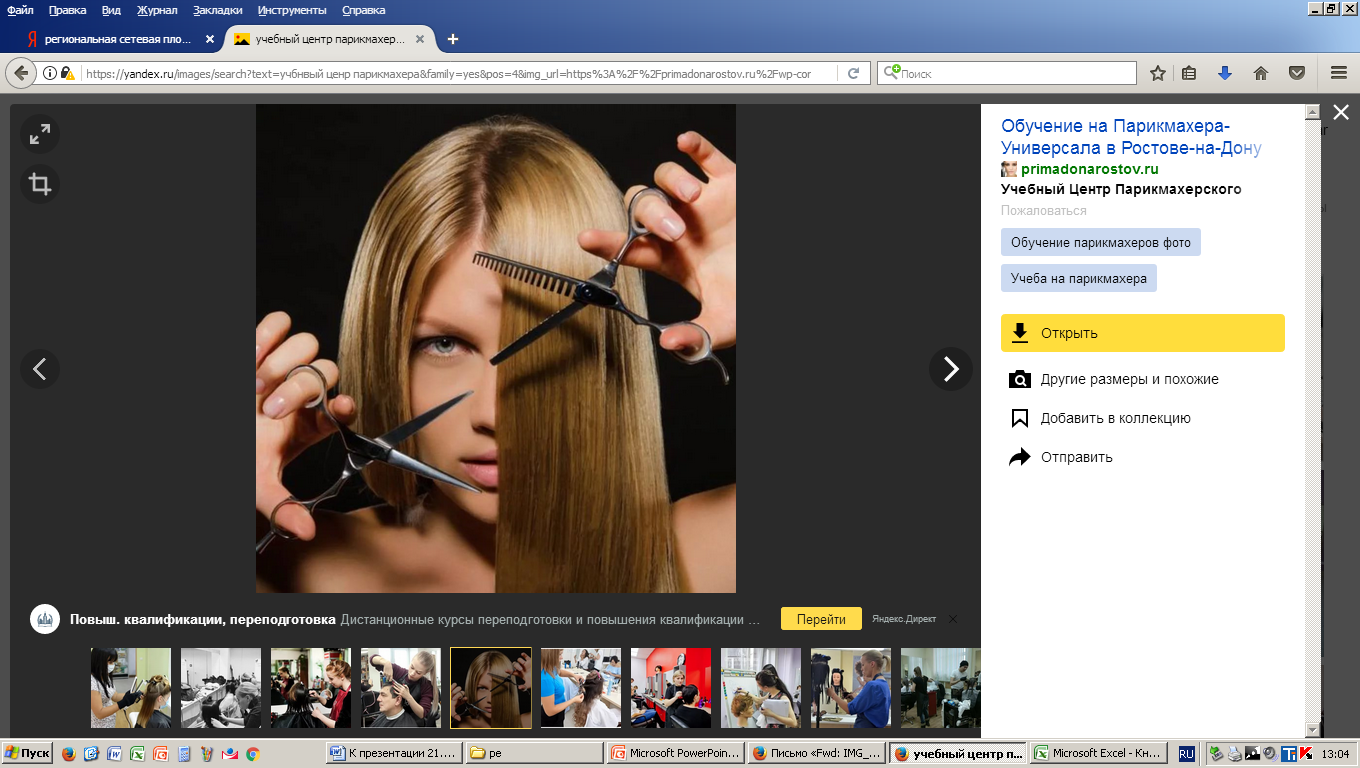 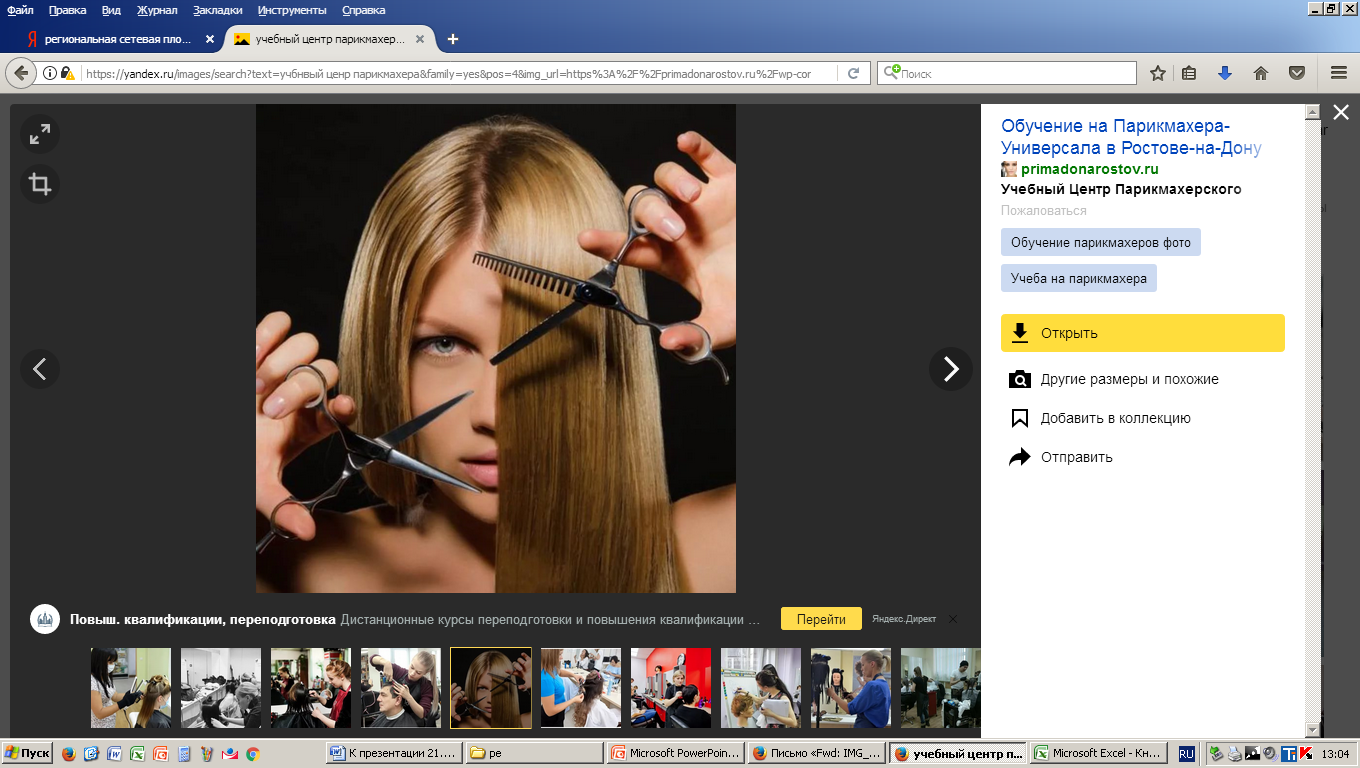 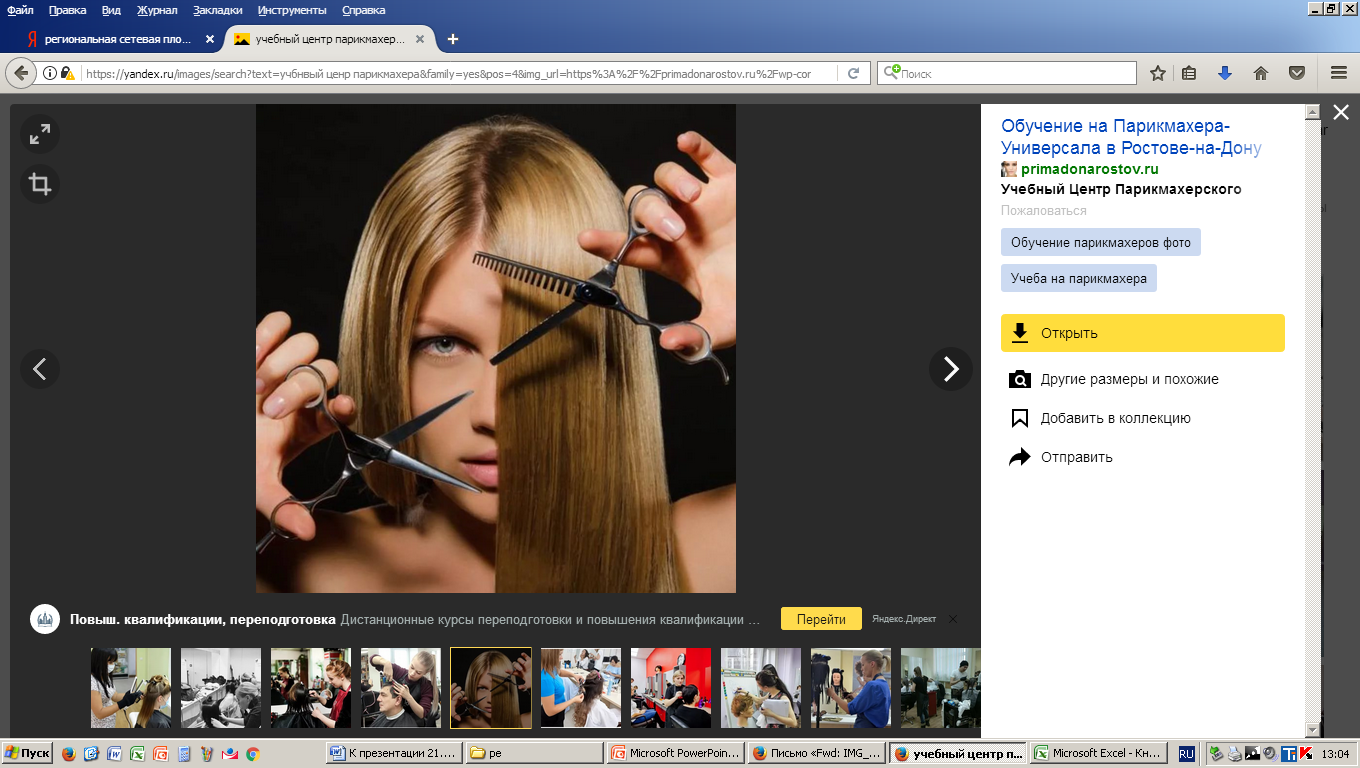 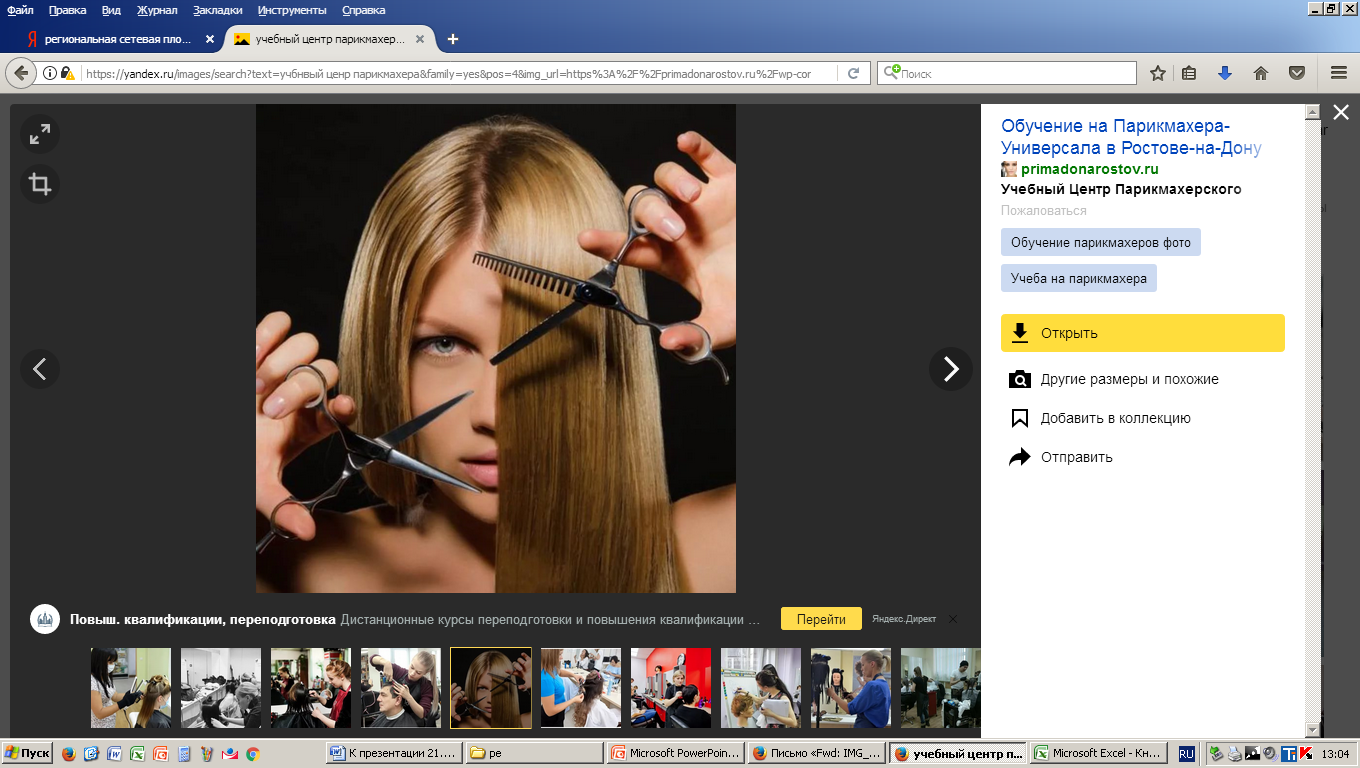 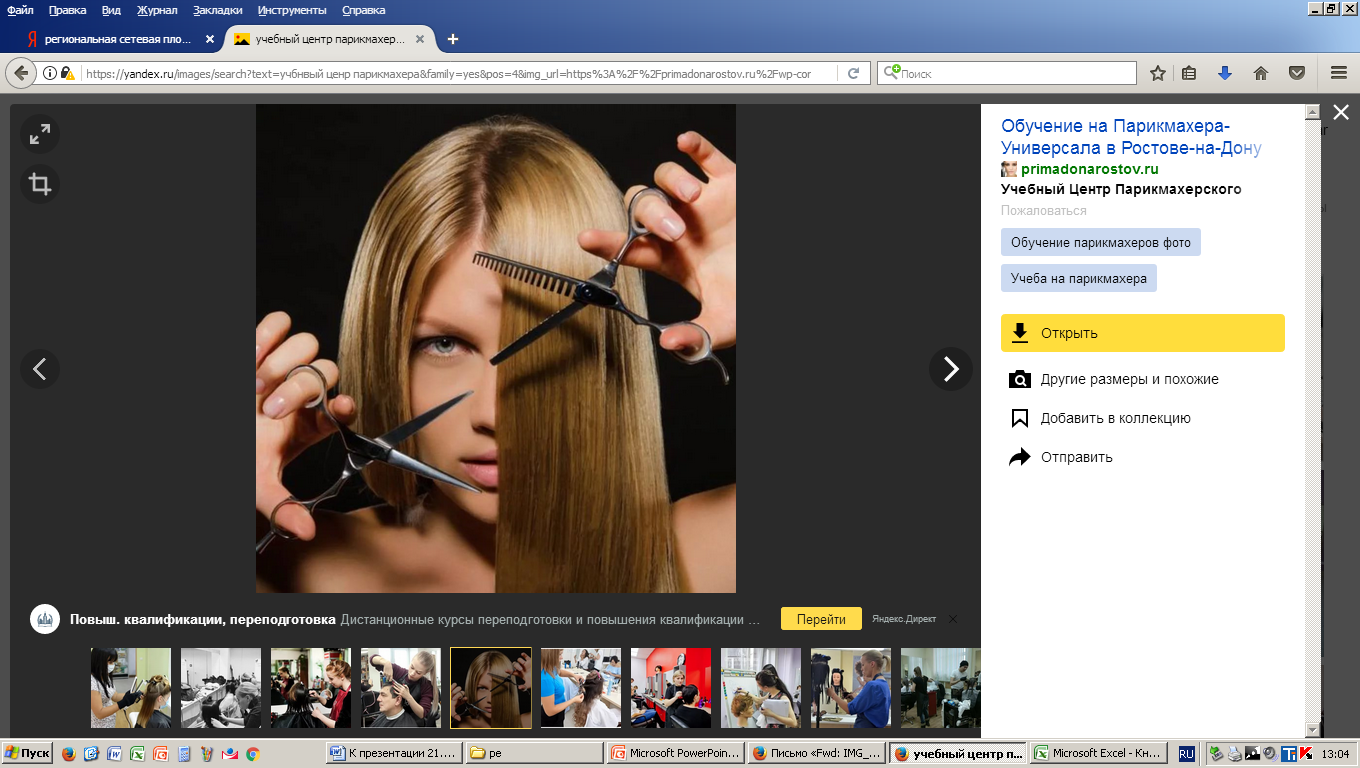 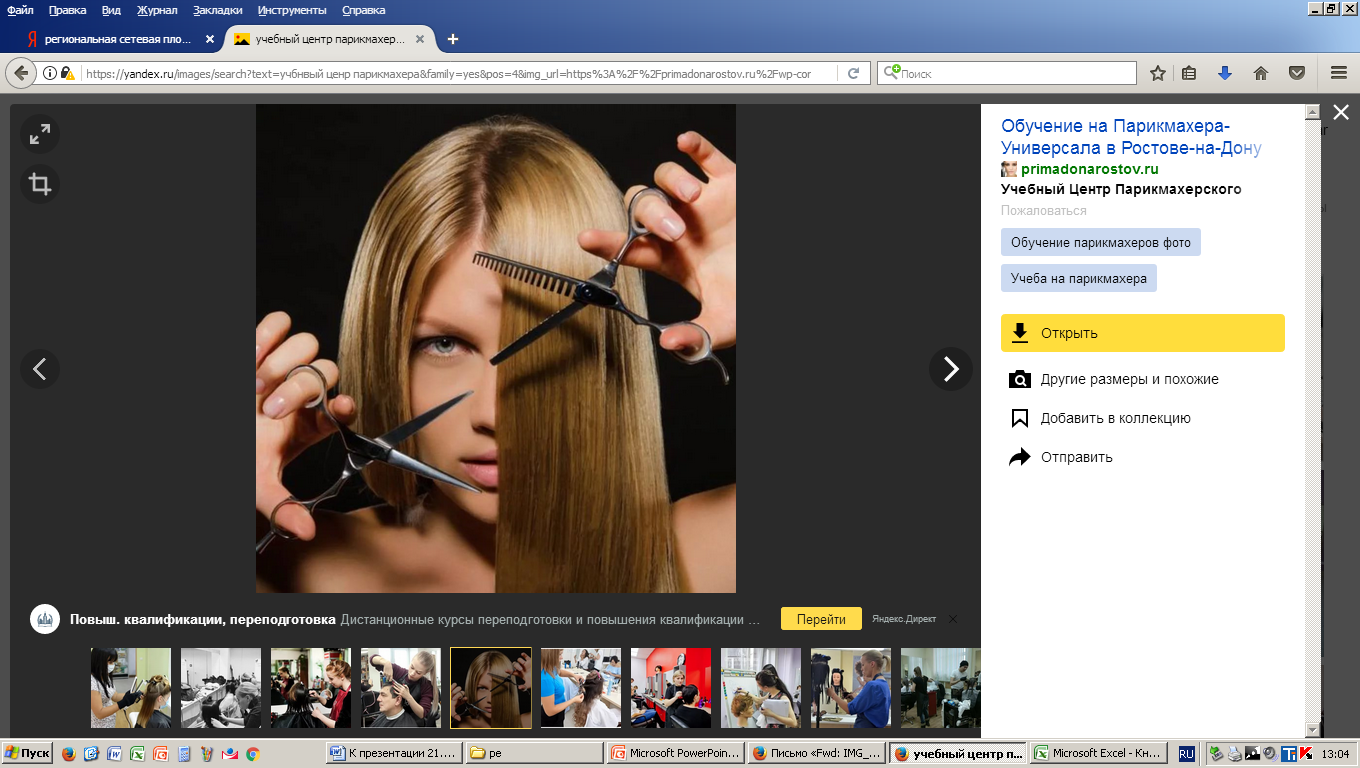 Модернизация материально - технической базы для организации практического обучения, стажировок, тренировок и проведения чемпионатов WSR, демонстрационного экзамена, независимой оценки квалификации
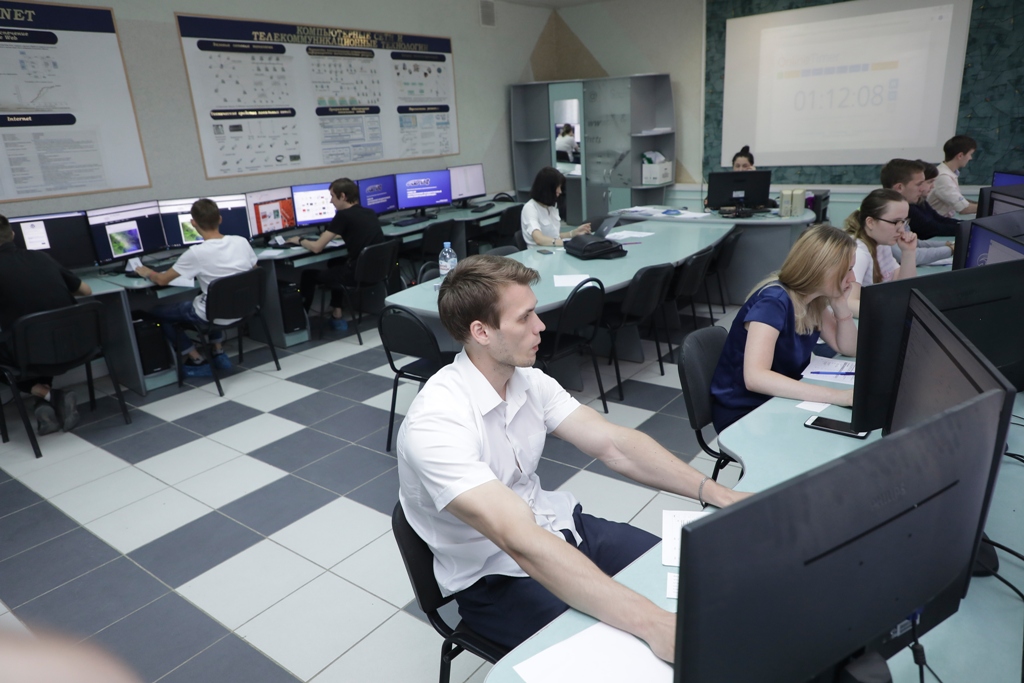 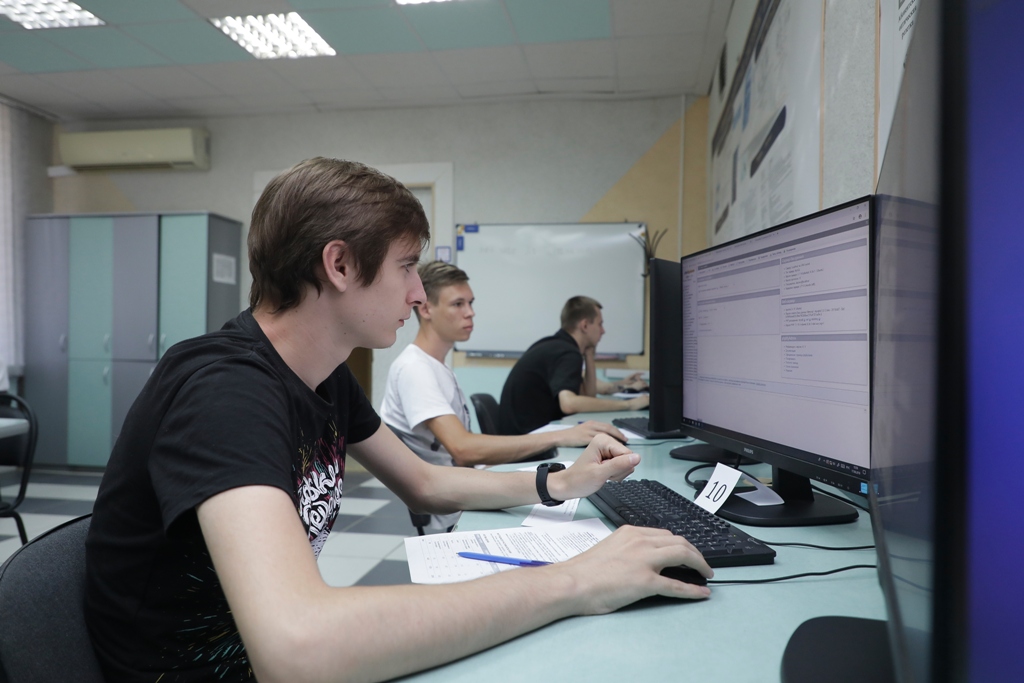 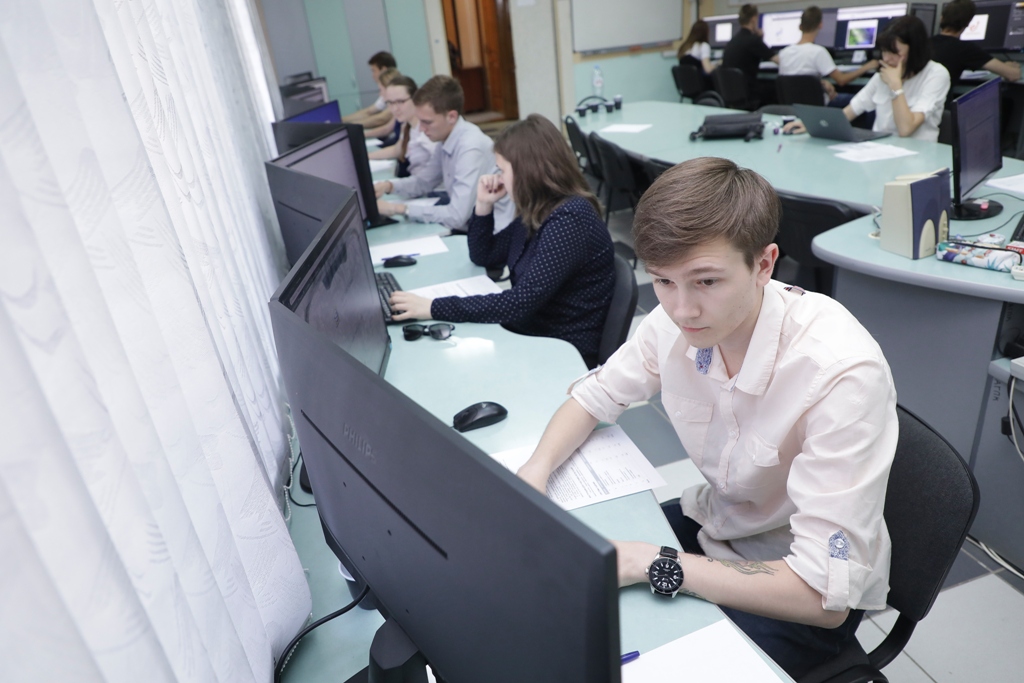 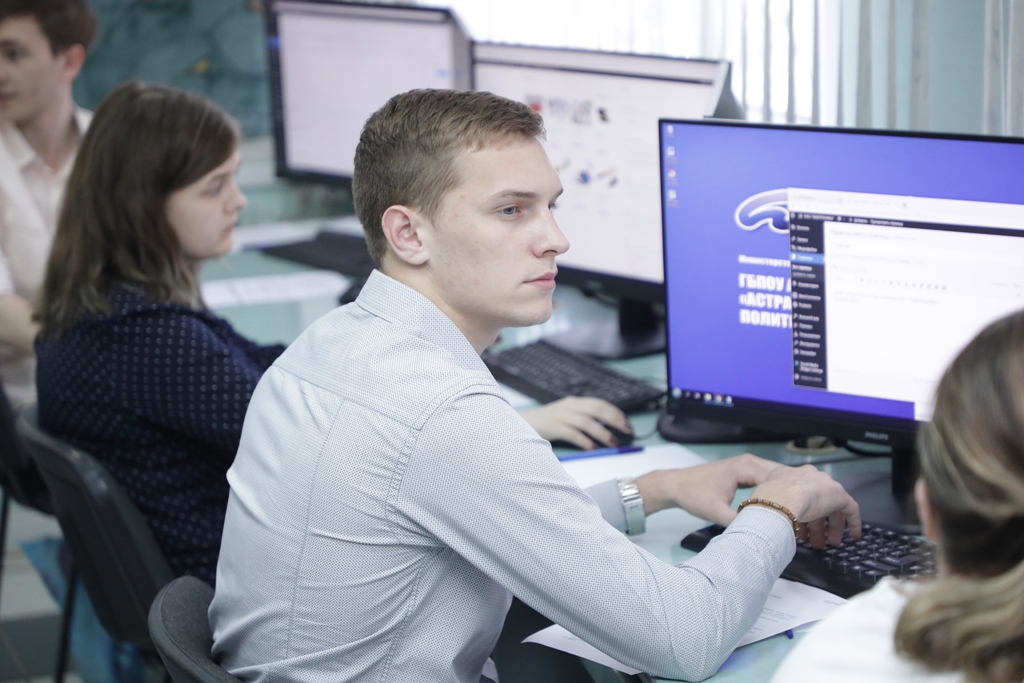 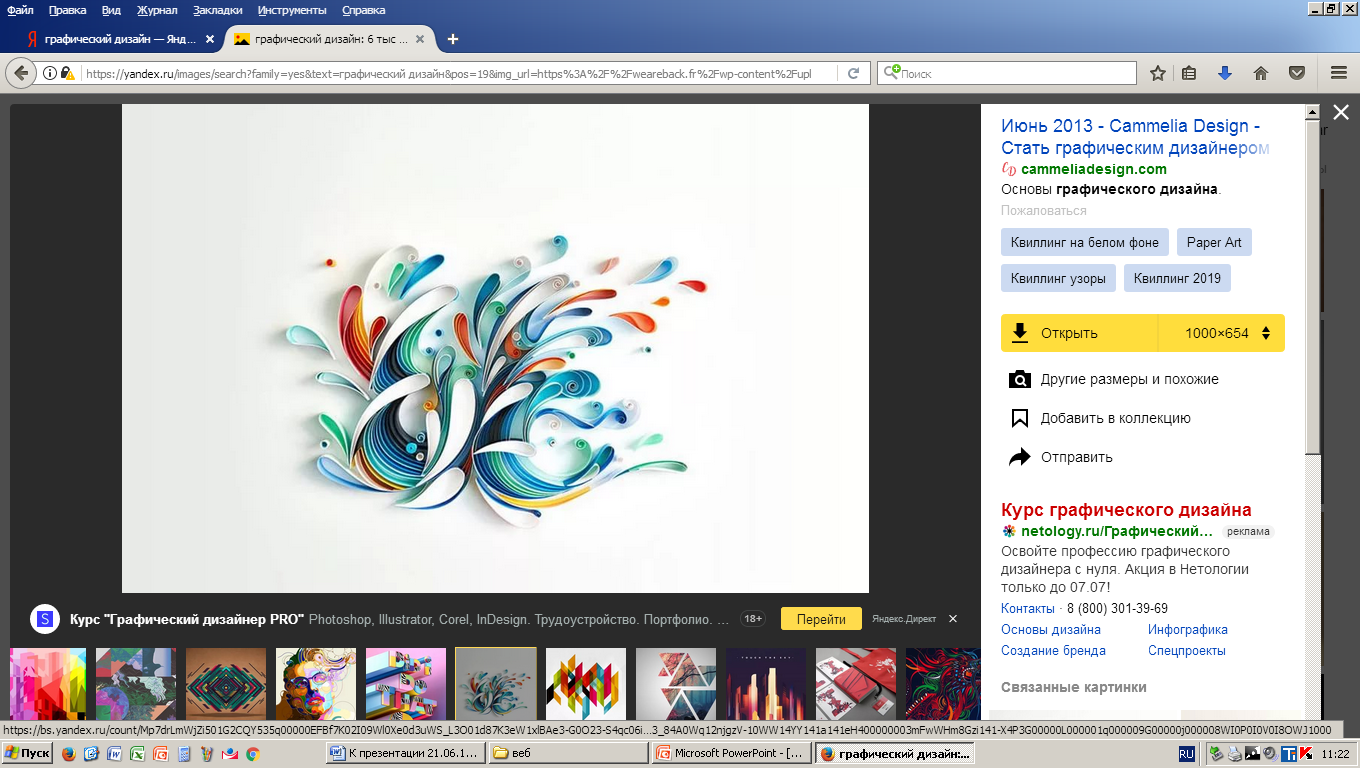 Центры проведения демонстрационного экзамена
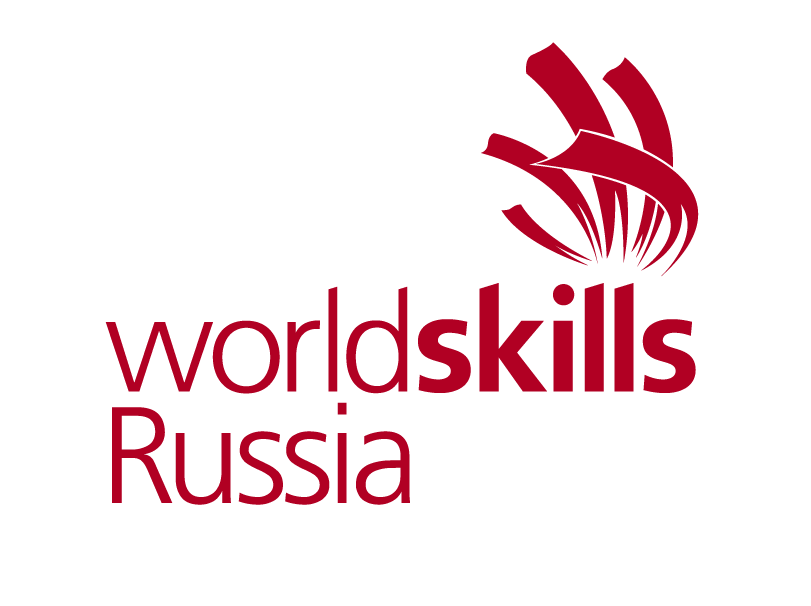 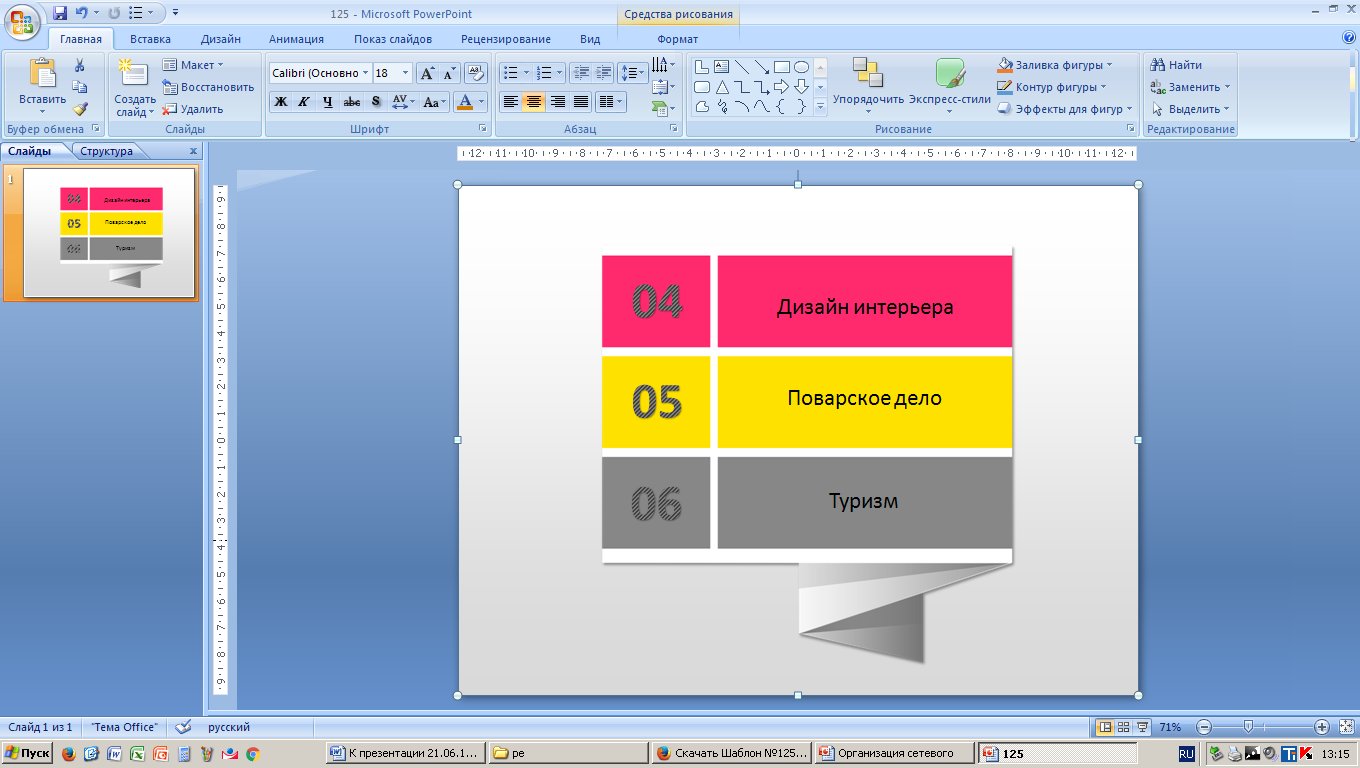 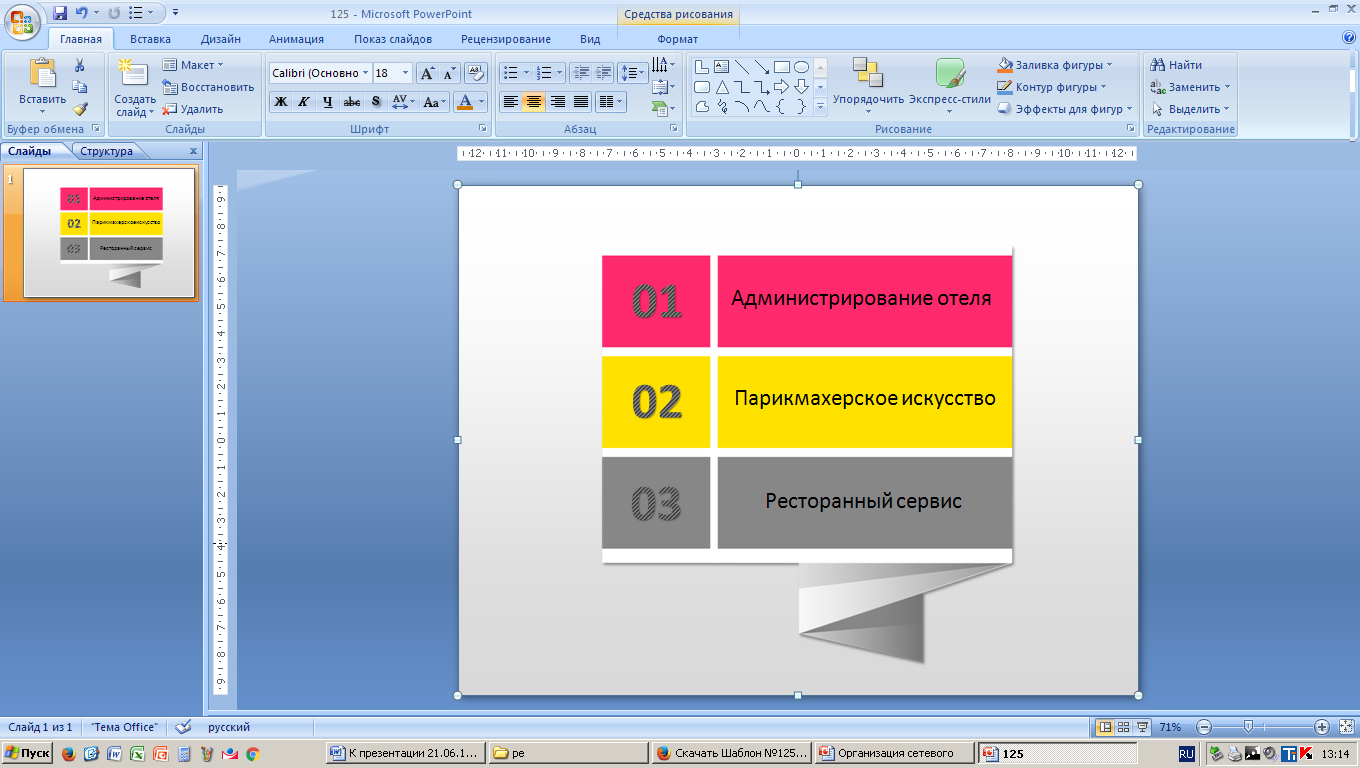 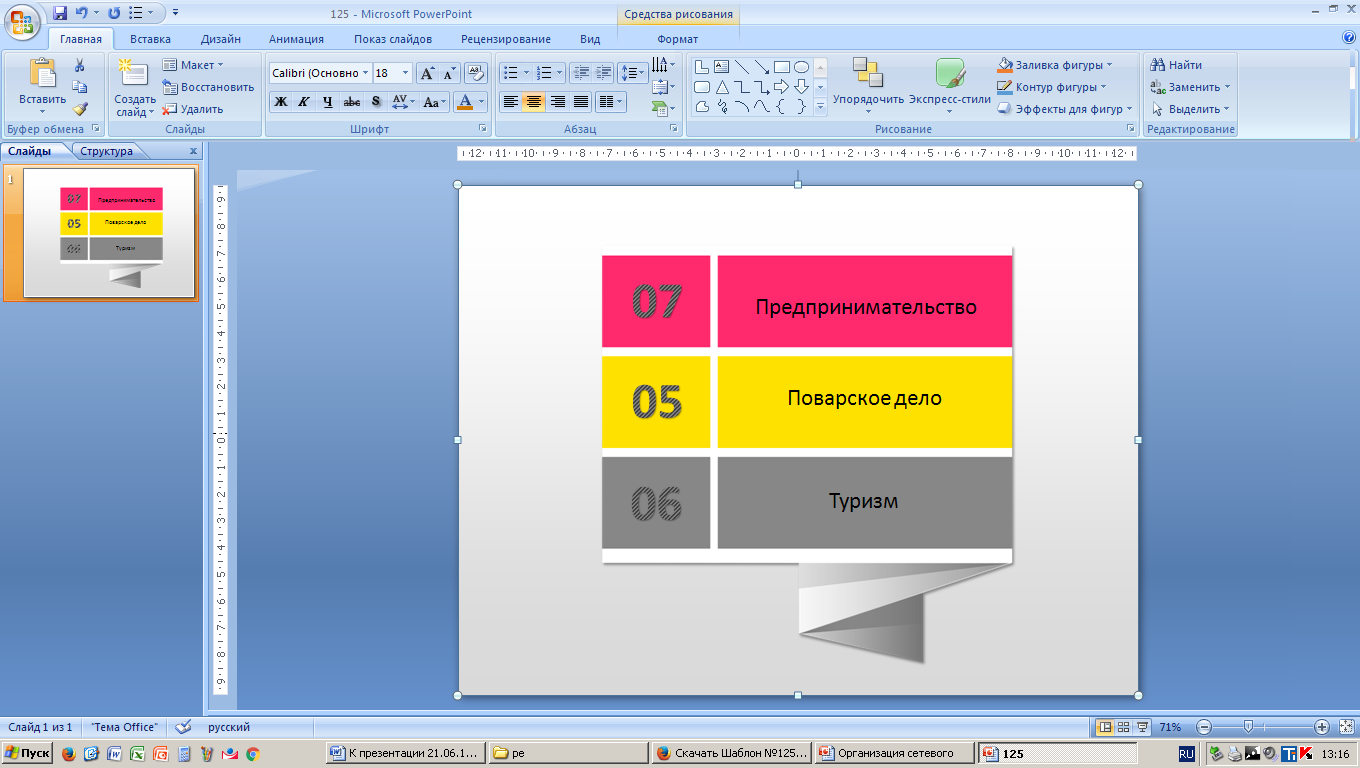 Технологическая платформа сетевого взаимодействия и реализации программ подготовки с использованием электронного обучения и дистанционных образовательных технологий
Система электронного обучения «Академия-Медиа»
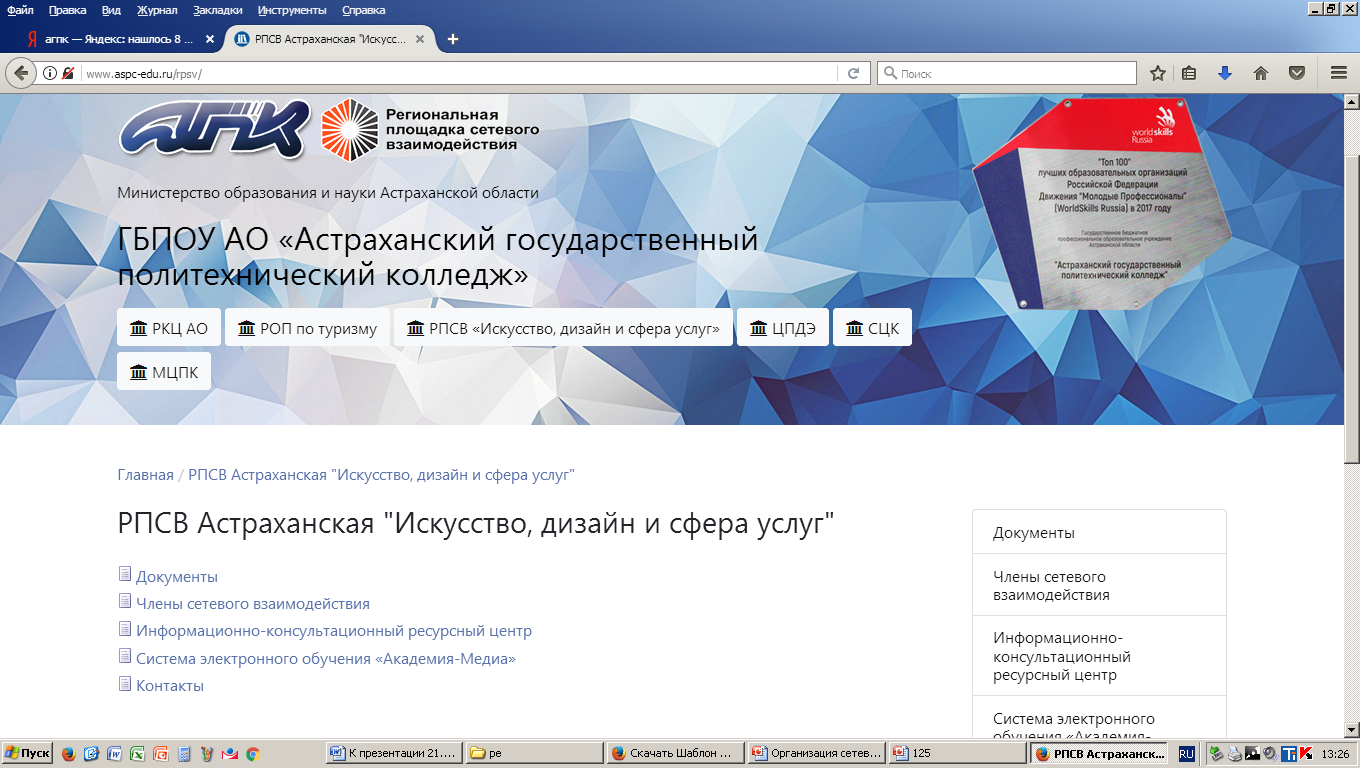 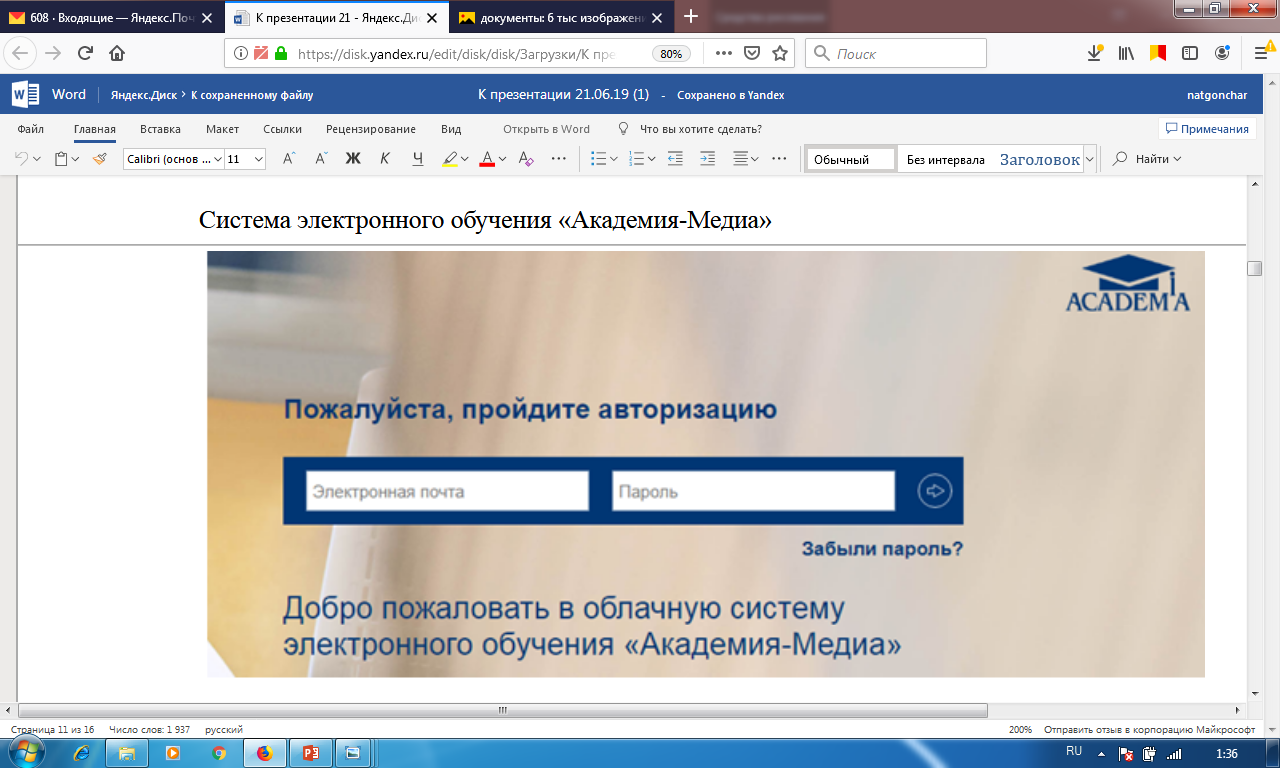 Организация удаленного обучения на  основе модульной объектно-ориентированной динамической обучающей среды Moodle
Информационный ресурс по принципу «одного окна» с доступом к онлайн-ресурсам для освоения сетевых программ
Развитие системы повышения квалификации персонала через сетевое взаимодействие и ДОТ
Обучение по программам повышения квалификации с использованием ДОТ на базе Межрегионального центра компетенций (г. Тюмень) - 173 слушателя
Программа развития образовательной организации: проектный подход
 Внедрение тренинговых технологий в образовательный процесс
 Внедрение стандартов Ворлдскиллс в образовательный процесс
 Организация и проведение демонстрационного экзамена по стандартам Ворлдскиллс
 Учебно-методическое обеспечение образовательной программы в условиях внедрения ФГОС СПО по ТОП-50
 Разработка и реализация образовательных программ среднего профессионального образования в соответствии с ФГОС по ТОП-50 по направлению Поварское и кондитерское дело
Развитие системы повышения квалификации персонала через сетевое взаимодействие и ДОТ
Обучение по программам повышения квалификации с использованием ДОТ на базе Института развития образования -  57 слушателей
Организация образовательного процесса в учреждениях СПО, реализующих программы ФГОС СПО по ТОП-50
Обучение по программе повышения квалификации на базе региональной площадки сетевого взаимодействия с использованием электронного обучения и ДОТ – 132 слушателя
Применение профессиональных стандартов и независимая оценка квалификаций в профессиональном обучении и среднем профессиональном образовании
 Модель непрерывного профессионального образования педагогических работников для подготовки квалифицированных специалистов
Развитие системы повышения квалификации персонала через сетевое взаимодействие и ДОТ
Обучение по программе повышения квалификации с прохождением профессиональной стажировки на базах ведущих предприятий отрасли (гостиница «Бонотель», ООО «Виктория Палас», Ассоциация Астраханских рестораторов и кулинаров, ООО «Инпакт») – 60 человек
Апробация процедур ДЭ в 2018 году
Апробация процедур ДЭ в 2018 году
Проведение ДЭ по стандартам Ворлдскиллс Россия в апреле-июне 2019 года
Проведение ДЭ по стандартам Ворлдскиллс Россия в апреле-июне 2019 года (продолжение)
Проведение ДЭ по стандартам Ворлдскиллс Россия в соответствии с ФГОС СПО в апреле-июне 2019 года
Первый опыт участия в независимой оценке квалификации, 2019 год
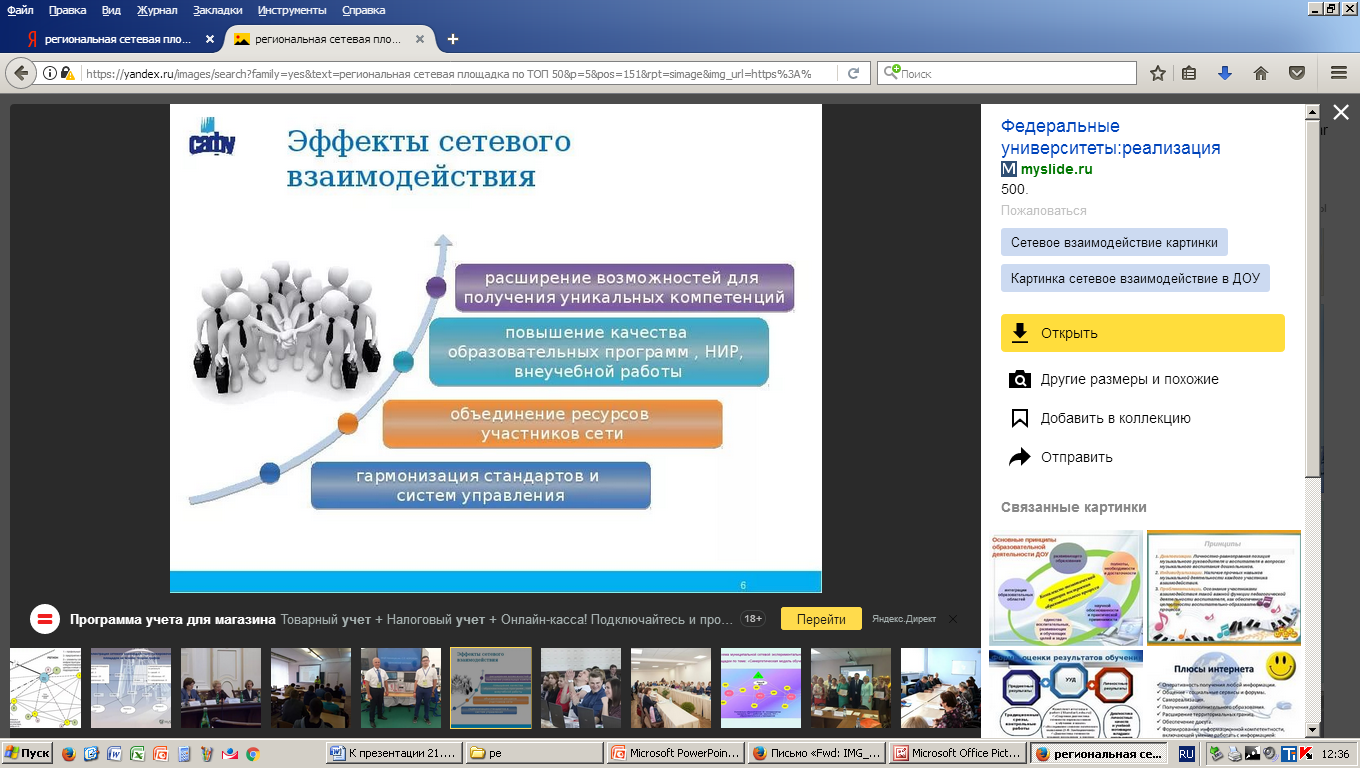 Перспективные задачи
Расширение формата сетевого взаимодействия по перечню специальностей и профессий, входящих укрупненную группу профессий и специальностей СПО  43.00.00 Сервис и туризм:  54.00.00 Изобразительное и прикладные виды искусств:
Формирование механизмов перехода на демонстрационный экзамен как формы государственной итоговой аттестации и независимой оценки квалификации;
Организация в рамках августовских педагогических чтений круглого стола «Демонстрационный экзамен по модели НОК»
Организация повышения квалификации педагогических работников по направлениям «Организация электронного обучения и обучения с использованием ДОТ»,  «Организация образовательной деятельности с использованием сетевых форм реализации образовательных программ»
Организация стажировок
Внедрение  новых форм проведения  учебных занятий